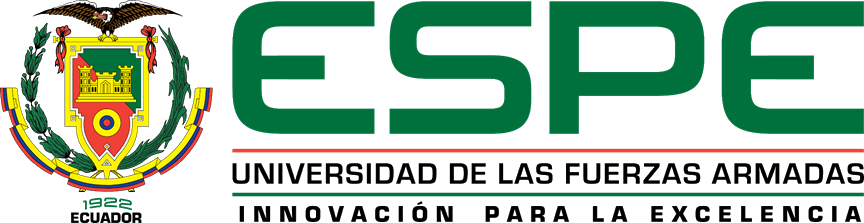 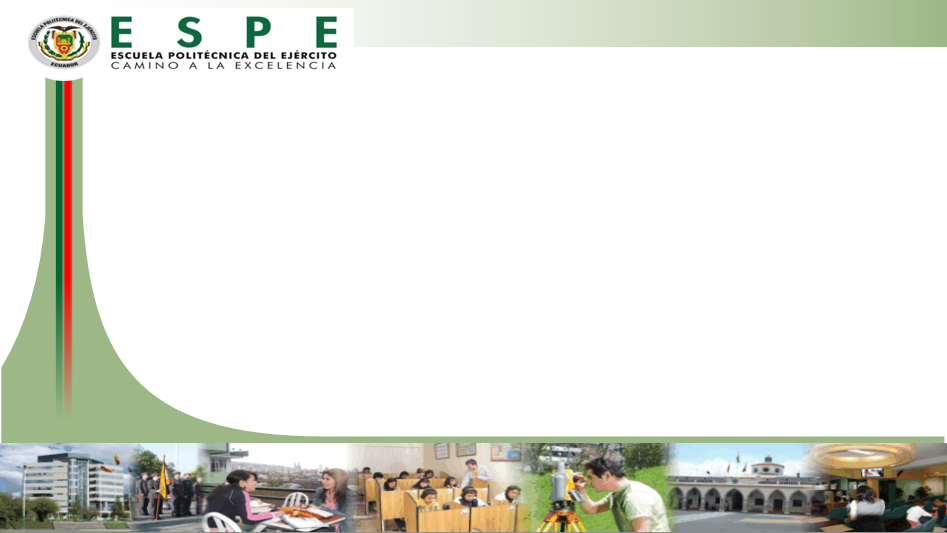 DEPARTAMENTO DE CIENCIAS DE LA VIDA Y DE LA AGRICULTURA
INGENIERÍA EN BIOTECNOLOGÍA
PROYECTO DE GRADO PREVIO A LA OBTENCIÓN DEL TÍTULO DE INGENIERA EN BIOTECNOLOGÍA
Tipificación multilocus (MLST) de aislados clínicos de Staphylococcus aureus resistentes a meticilina (MRSA) provenientes de infecciones sistémicas en dos hospitales de Quito
Autora: Andrade Nicolalde, Doménica Sofía
Director: Grijalva Silva, Rodrigo Marcelo M.D., Ph.D.
Sangolquí, 02 de febrero de 2022
ÍNDICE DE CONTENIDOS
1
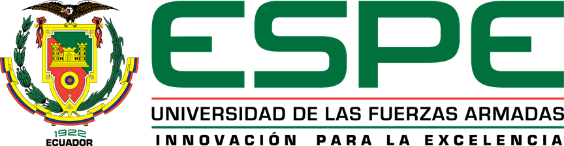 ÍNDICE DE CONTENIDOS
2
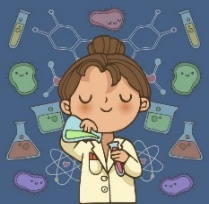 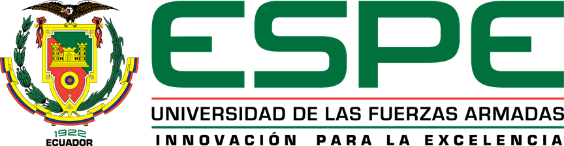 INTRODUCCIÓN
3
Resistencia antimicrobiana
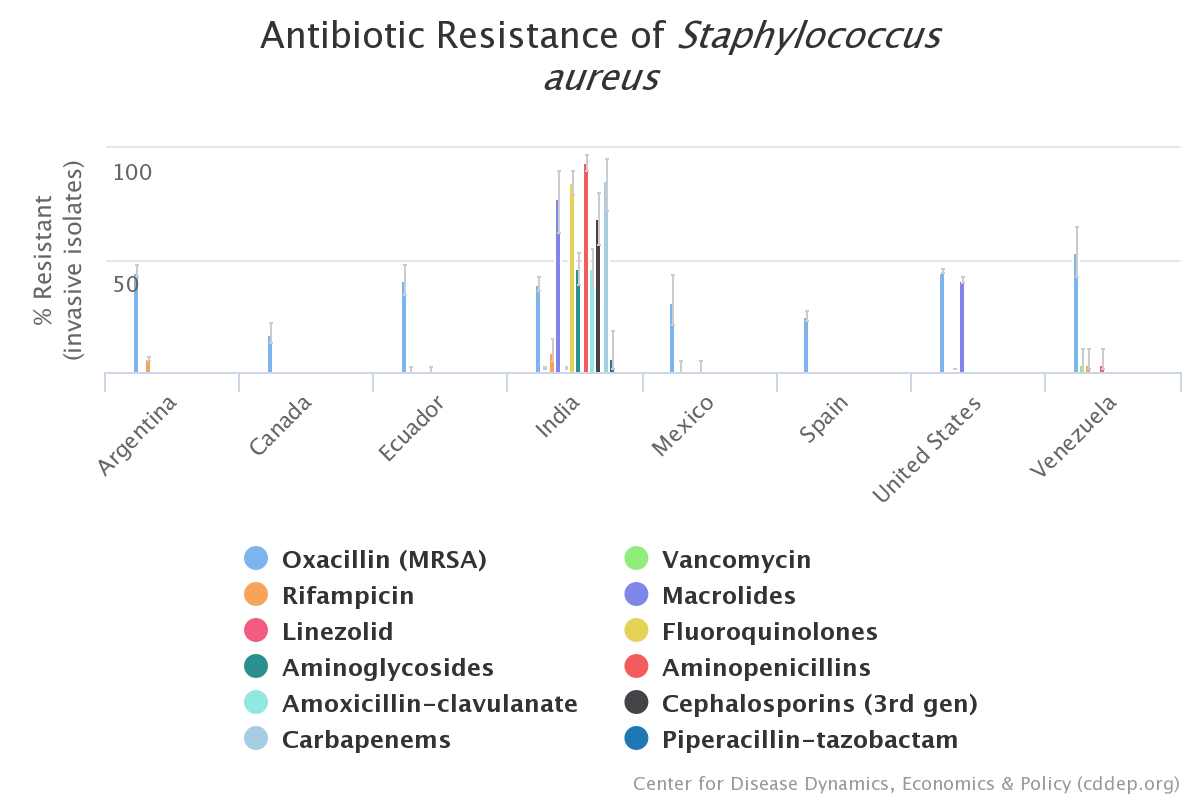 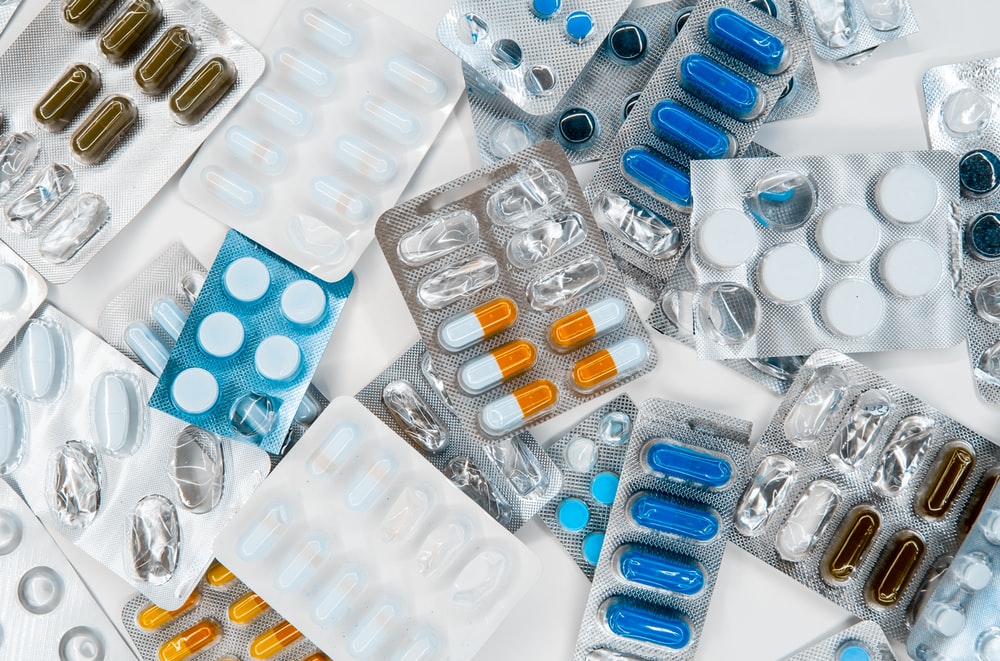 (Sorin, 2021)
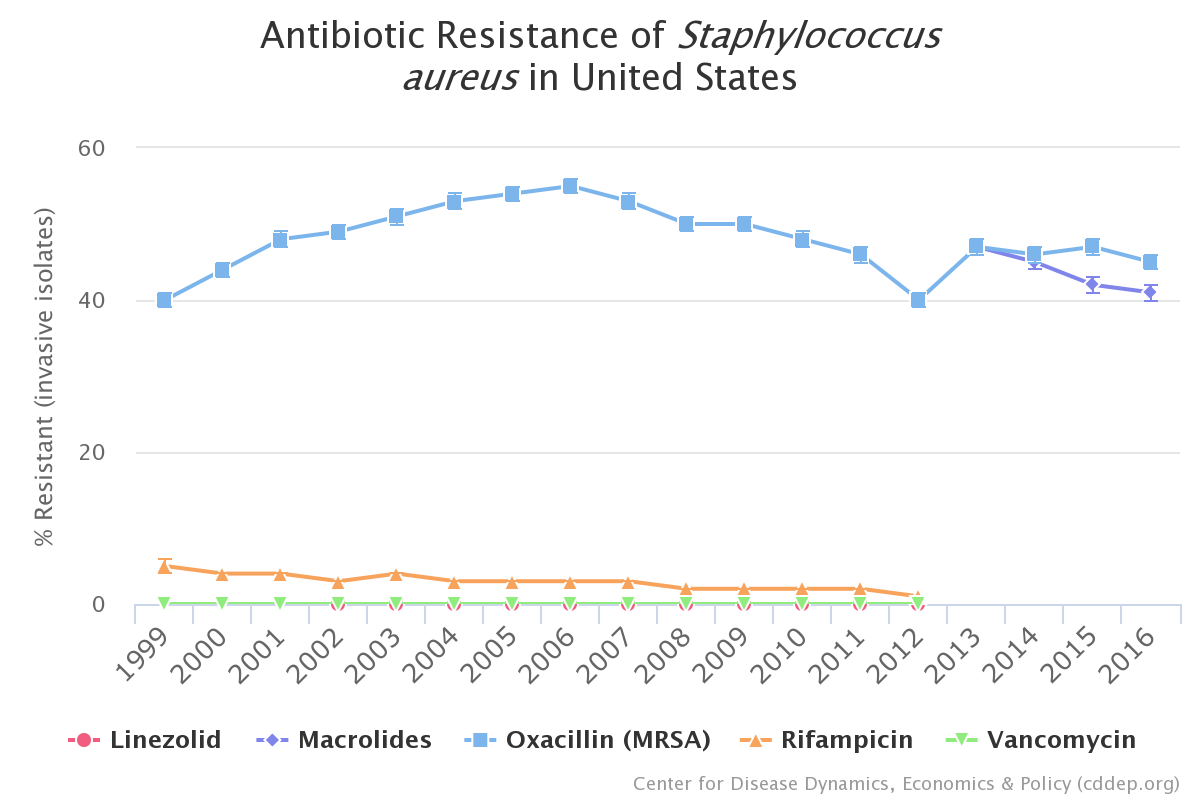 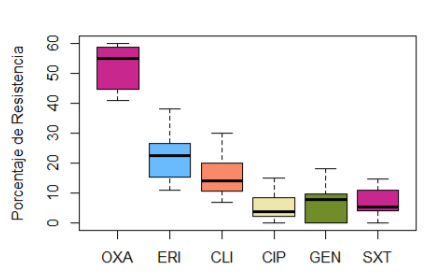 (Casadiego et al., 2019)
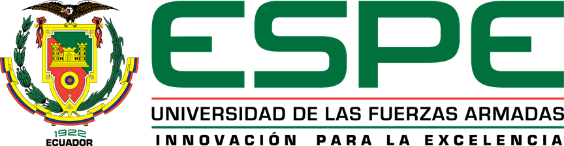 (Interagency Coordination Group on Antimicrobial Resistance, 2019; Murray et al., 2022)
INTRODUCCIÓN
4
Generalidades de Staphylococcus aureus meticilino resistente
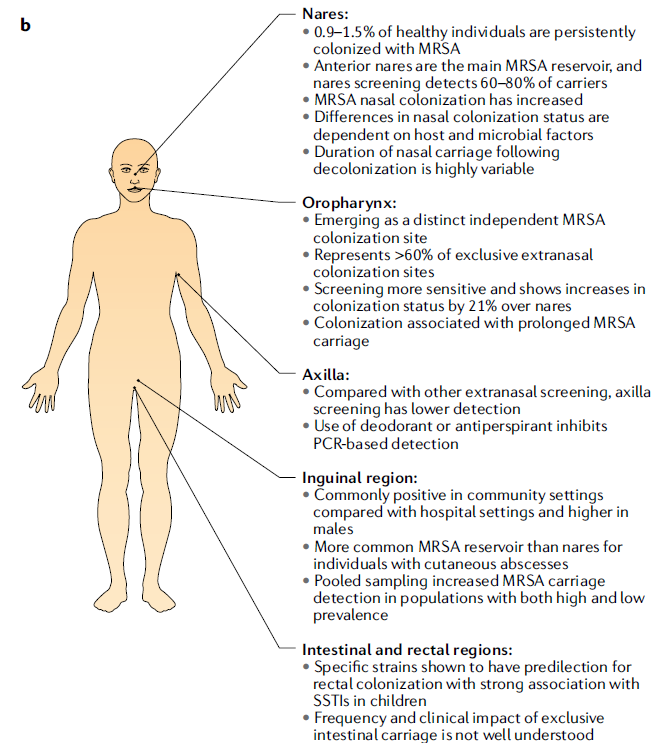 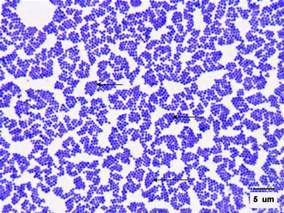 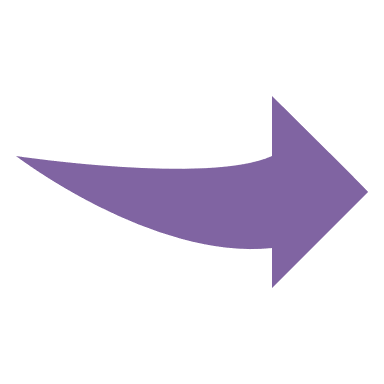 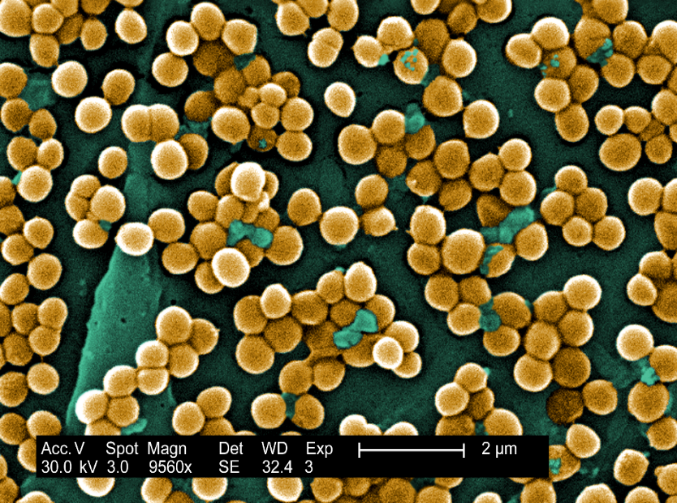 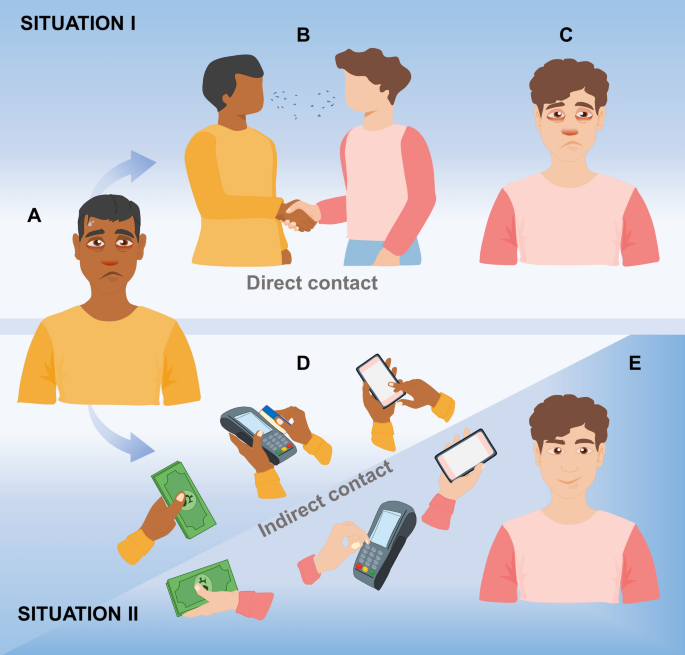 (Silva et al., 2021)
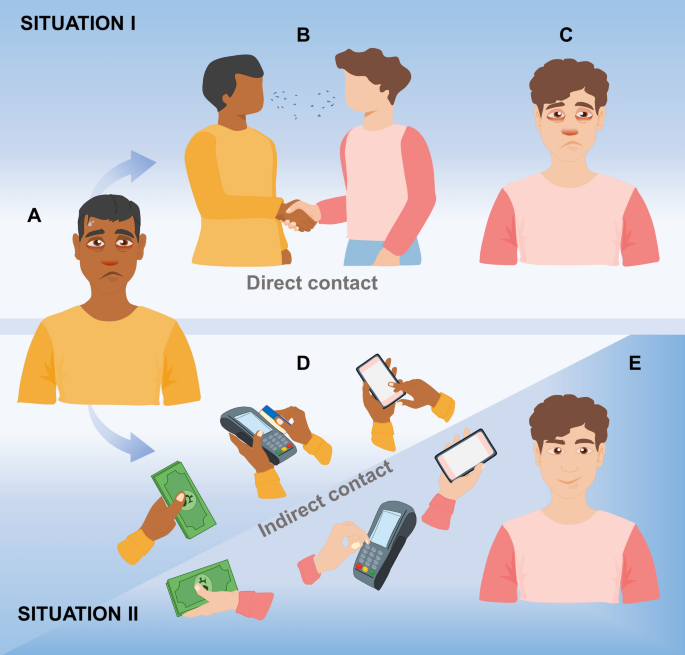 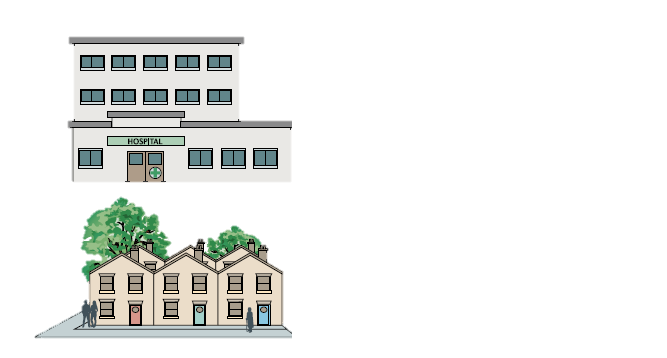 (Haney, 2005)
(Taylor & Unakal, 2021)
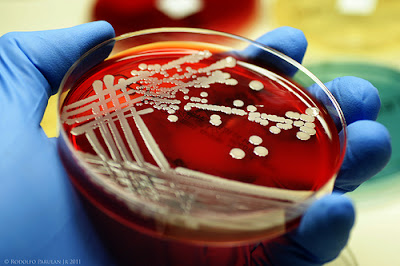 HA-MRSA
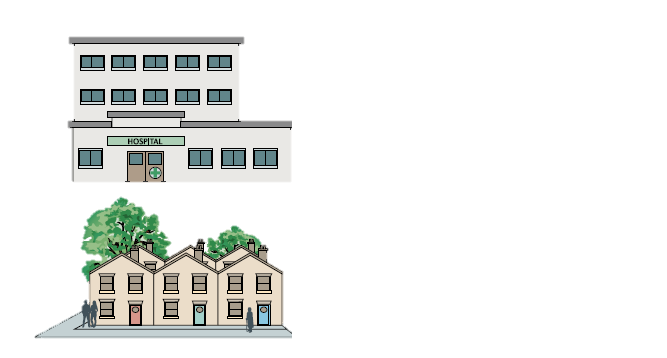 CA-MRSA
(Turner et al., 2019)
(Taberner., 2011)
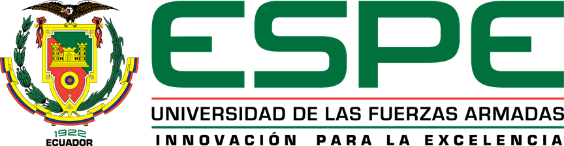 (Instituto Nacional de Seguridad e Higiene en el Trabajo, 2012; Otto, 2014; Silva et al., 2020)
INTRODUCCIÓN
5
Genoma de Staphylococcus aureus meticilino resistente (MRSA)
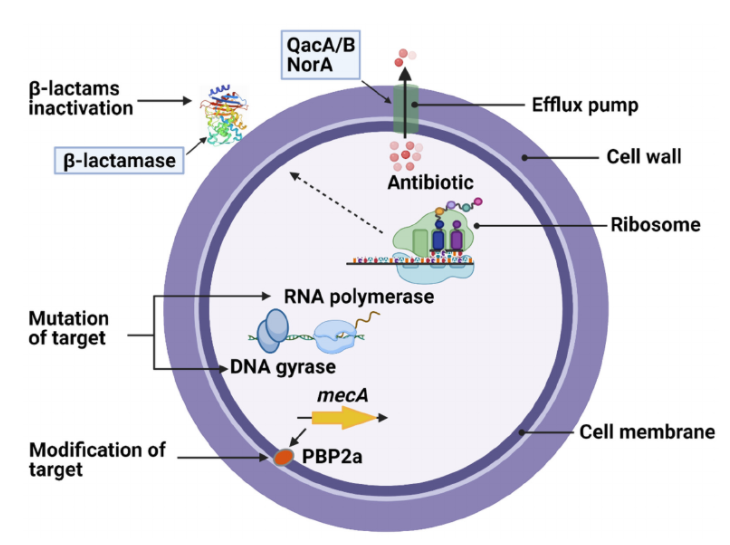 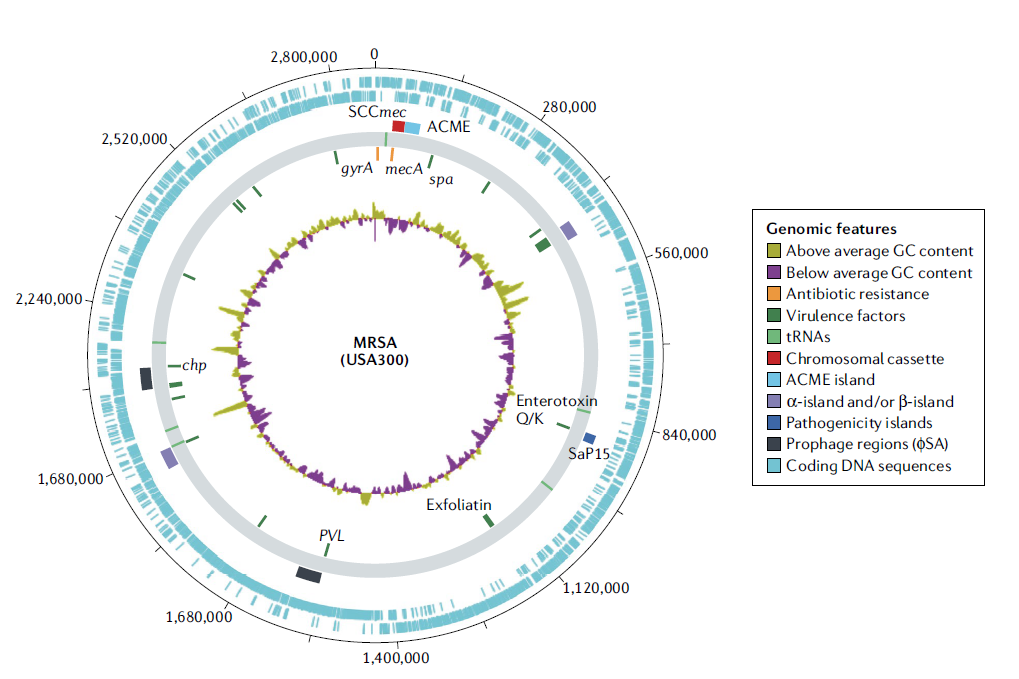 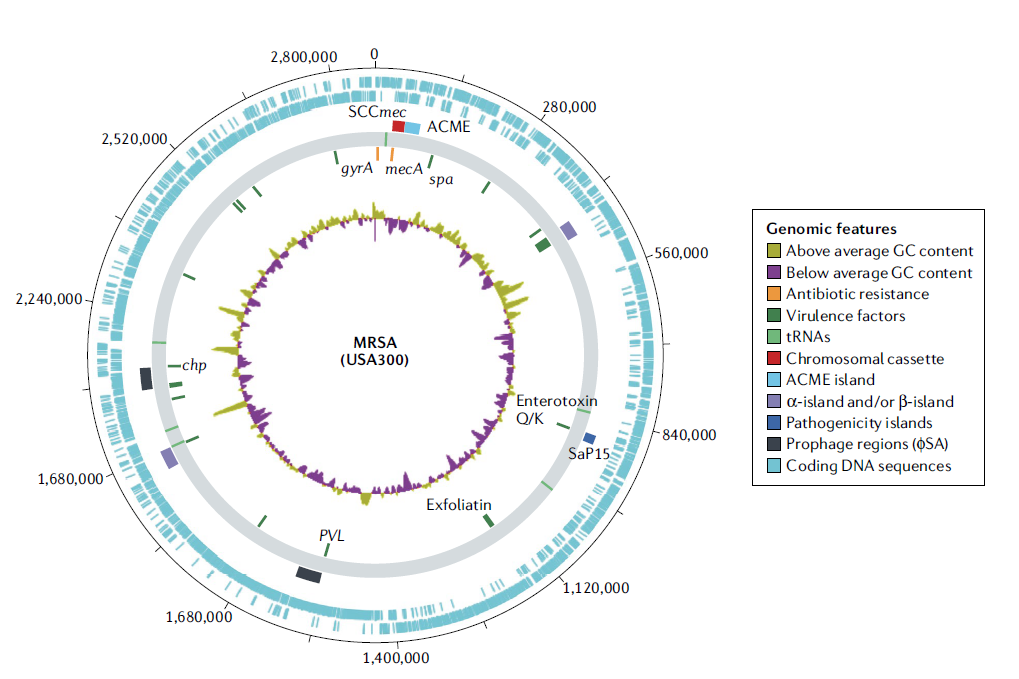 SCCmec
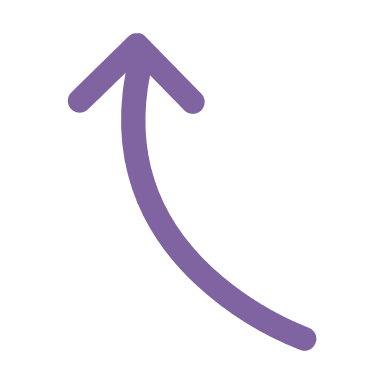 (Lade & Kin, 2021)
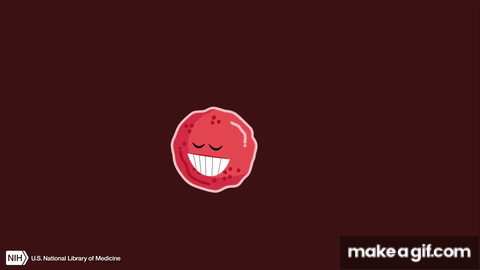 Proteína de unión a la penicilina alterada PBP2a
(Tuner et al., 2019)
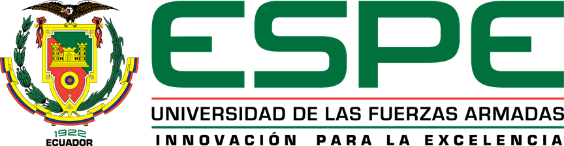 (Castellano & Perozo, 2010; Cervantes et al., 2014; Lakhundi & Zhang, 2018;
INTRODUCCIÓN
6
Tipificación Multilocus de Secuencias (MLST)
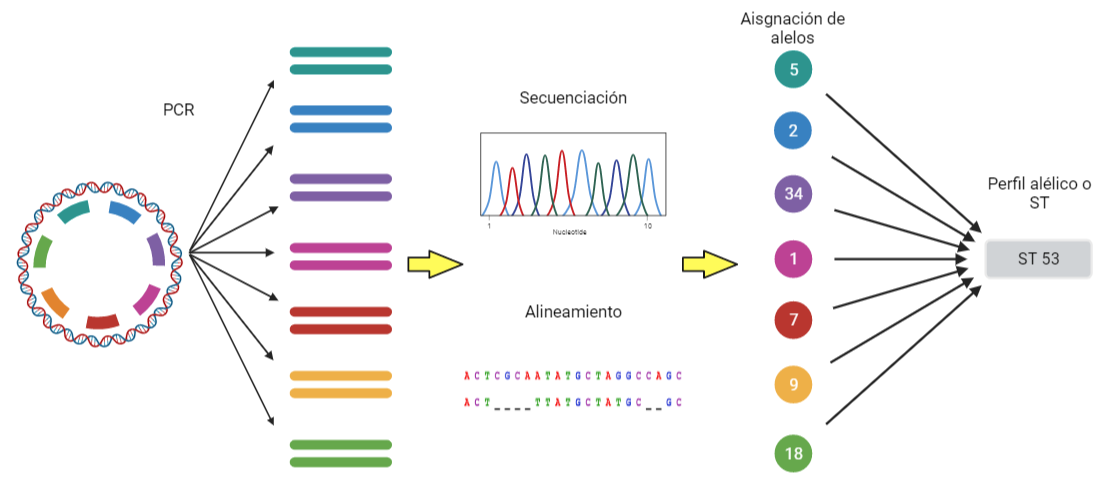 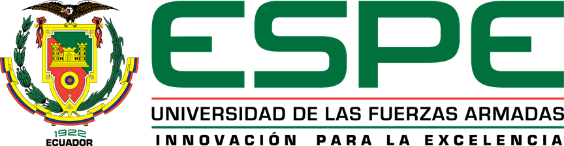 (Aguayo, 2020; García, 2019)
ÍNDICE DE CONTENIDOS
7
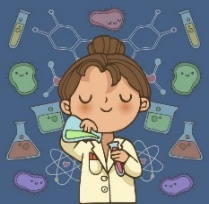 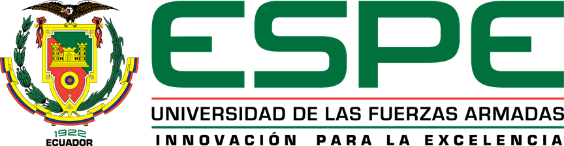 OBJETIVOS
8
Objetivo General
Objetivos Específicos
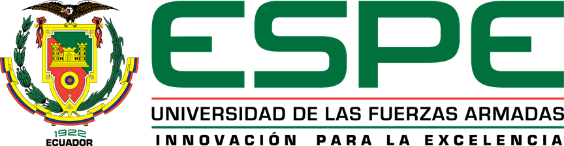 ÍNDICE DE CONTENIDOS
9
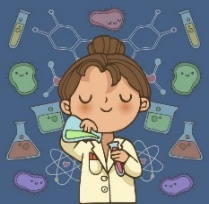 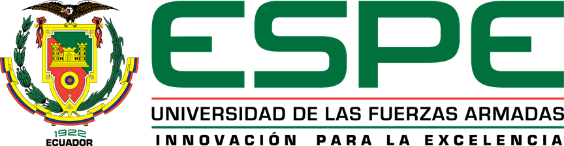 MATERIALES Y MÉTODOS
10
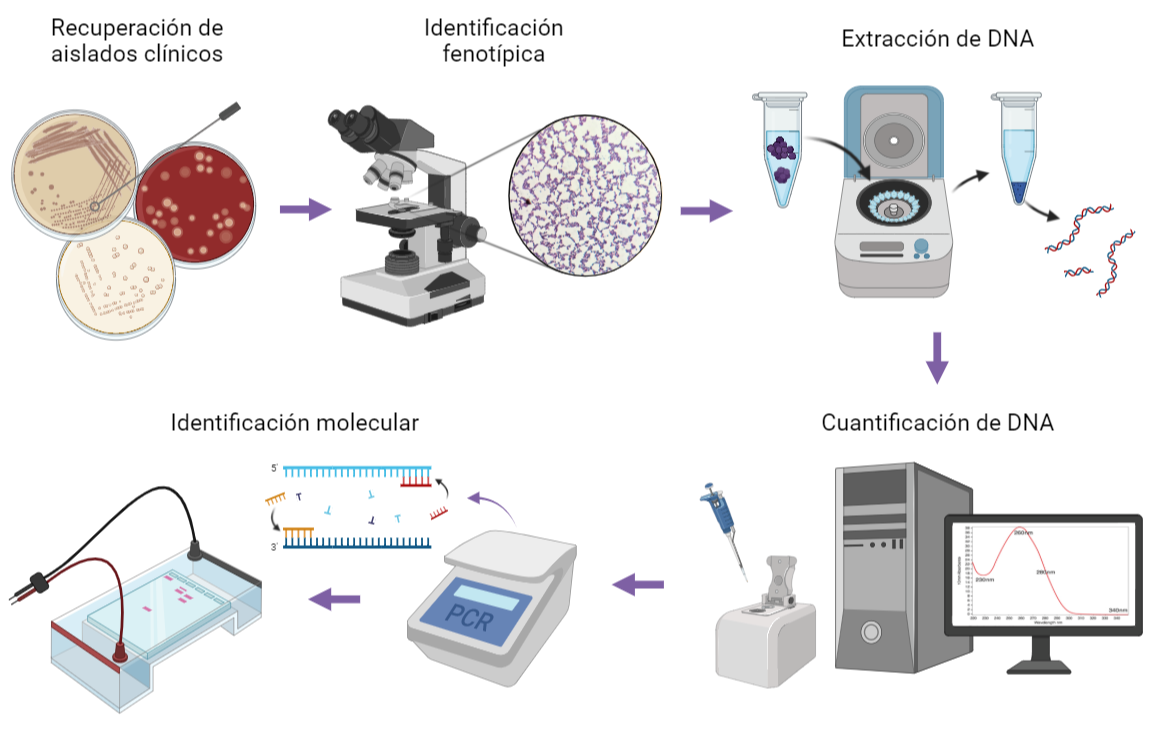 16S
nuc
mecA
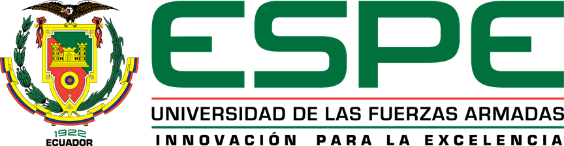 MATERIALES Y MÉTODOS
11
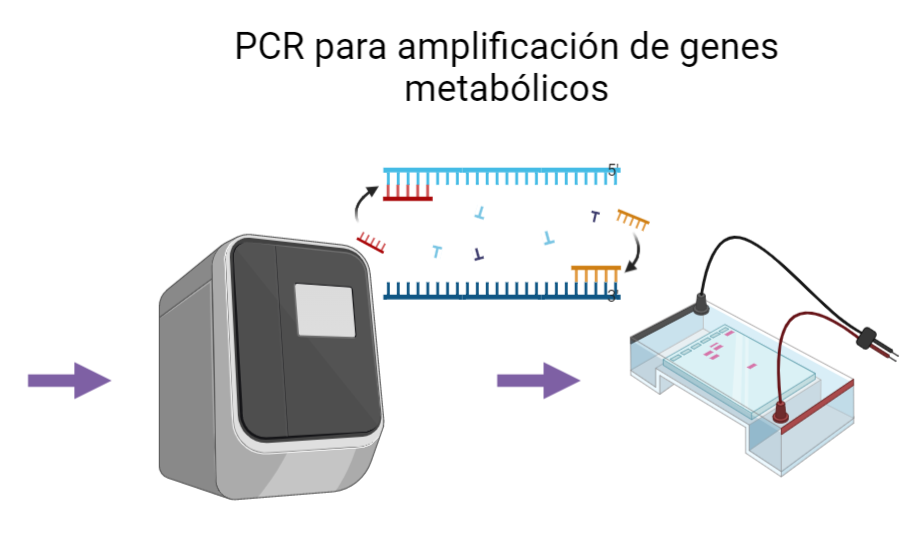 (Liu & Ji, 2020)
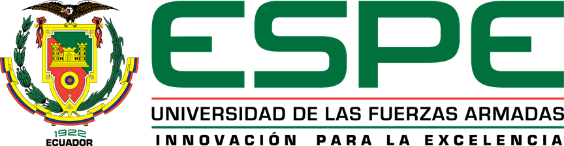 MATERIALES Y MÉTODOS
12
Secuenciación Sanger
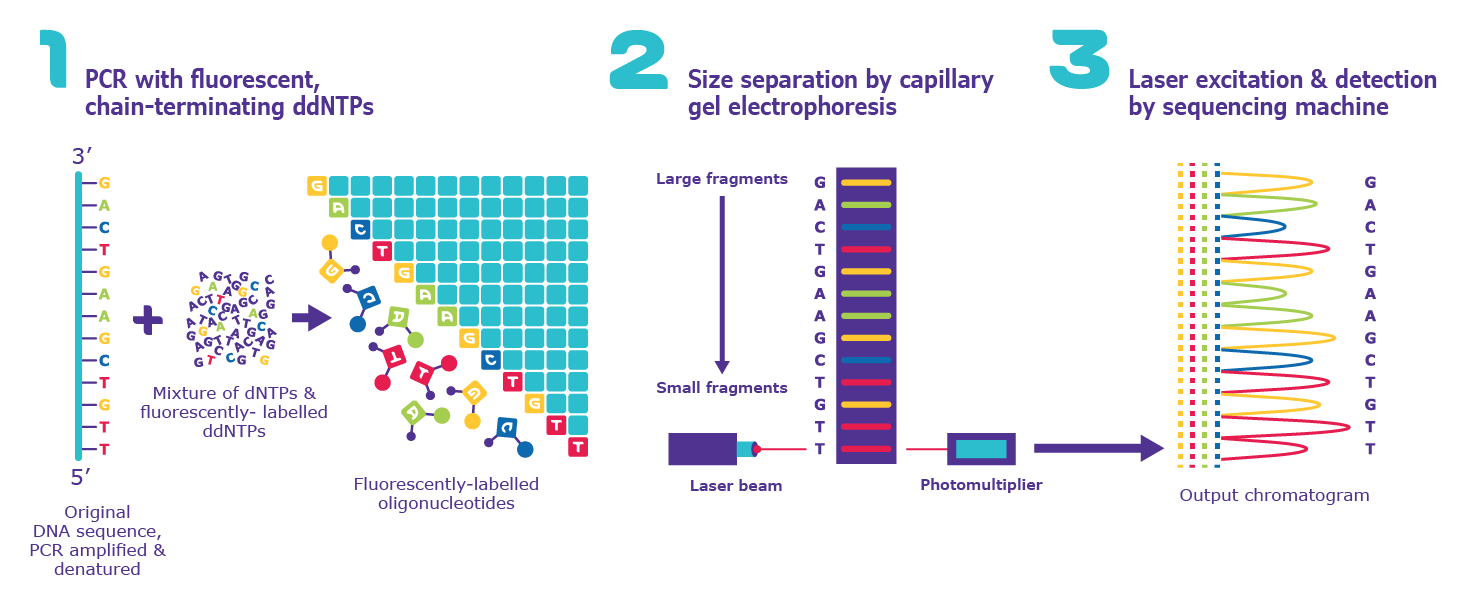 PCR Cíclica con ddNTPs marcados fluorescentemente
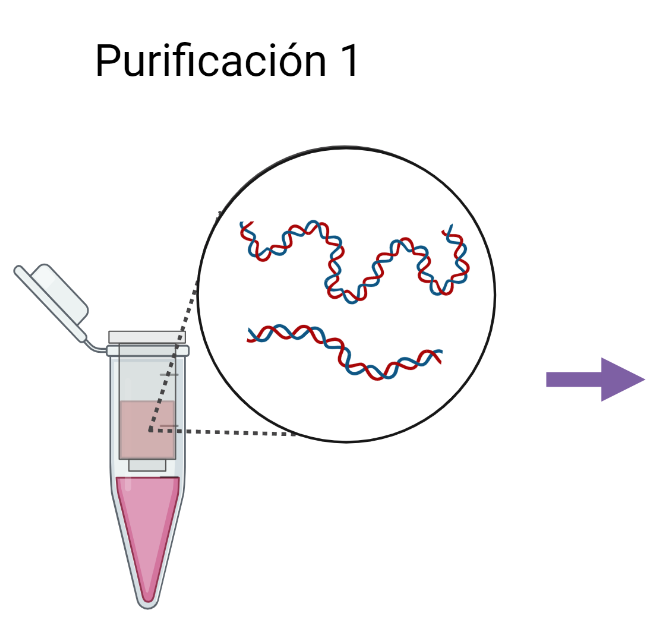 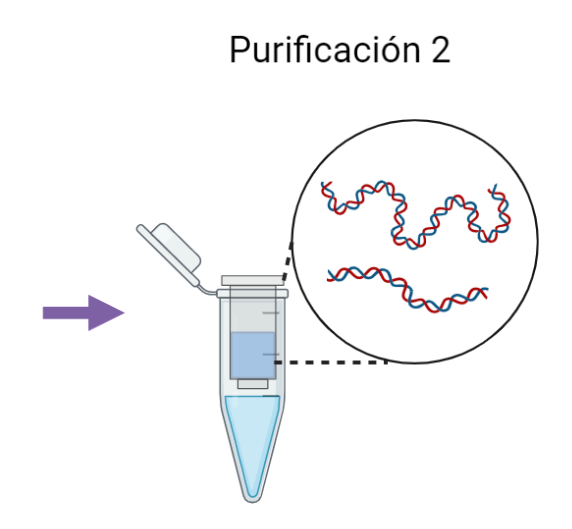 (MERK, 2022)
PureLink Quick PCR Purification Kit Invitrogen
Sephadex G-50 Sigma Aldrich
BigDye Terminator v3.1 Cycle Sequencing Applied Biosystems
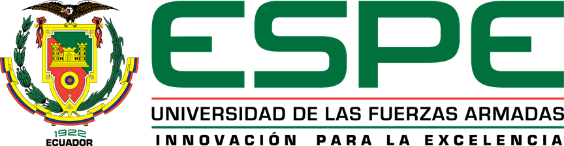 MATERIALES Y MÉTODOS
13
Secuenciación Sanger
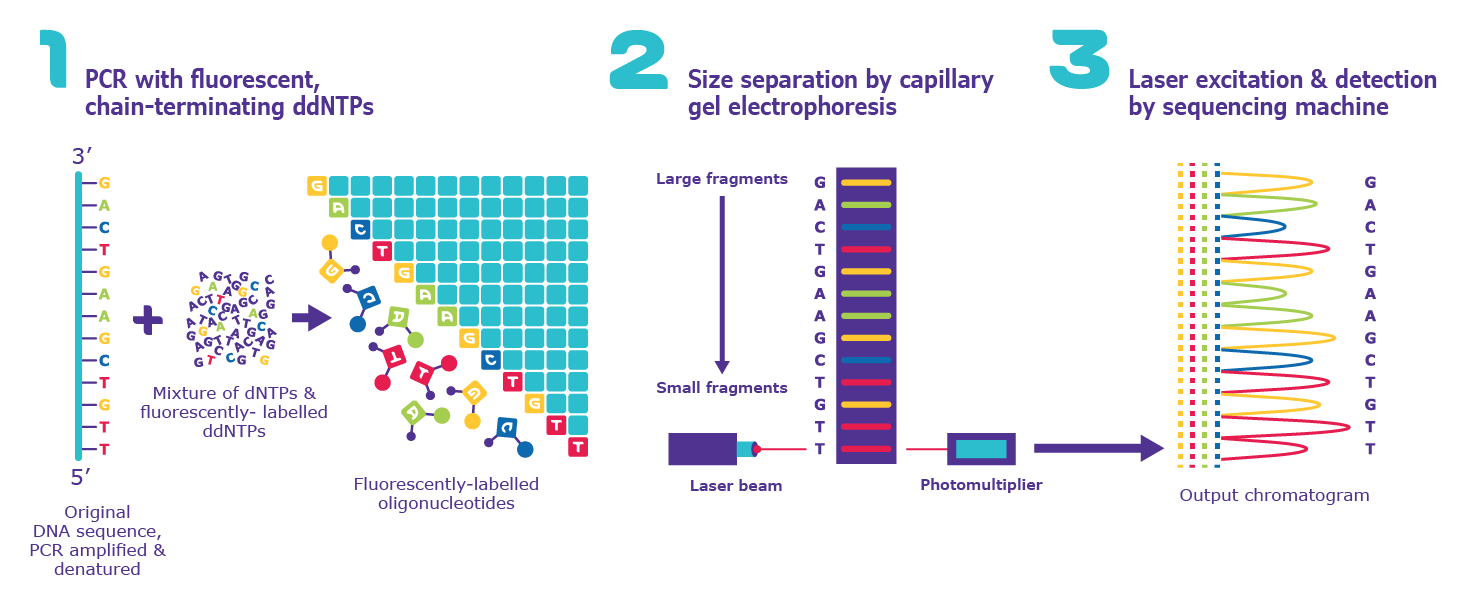 Detección de fluorescencia y obtención de electroferograma
Separación por electroforesis capilar
Curación de secuencias
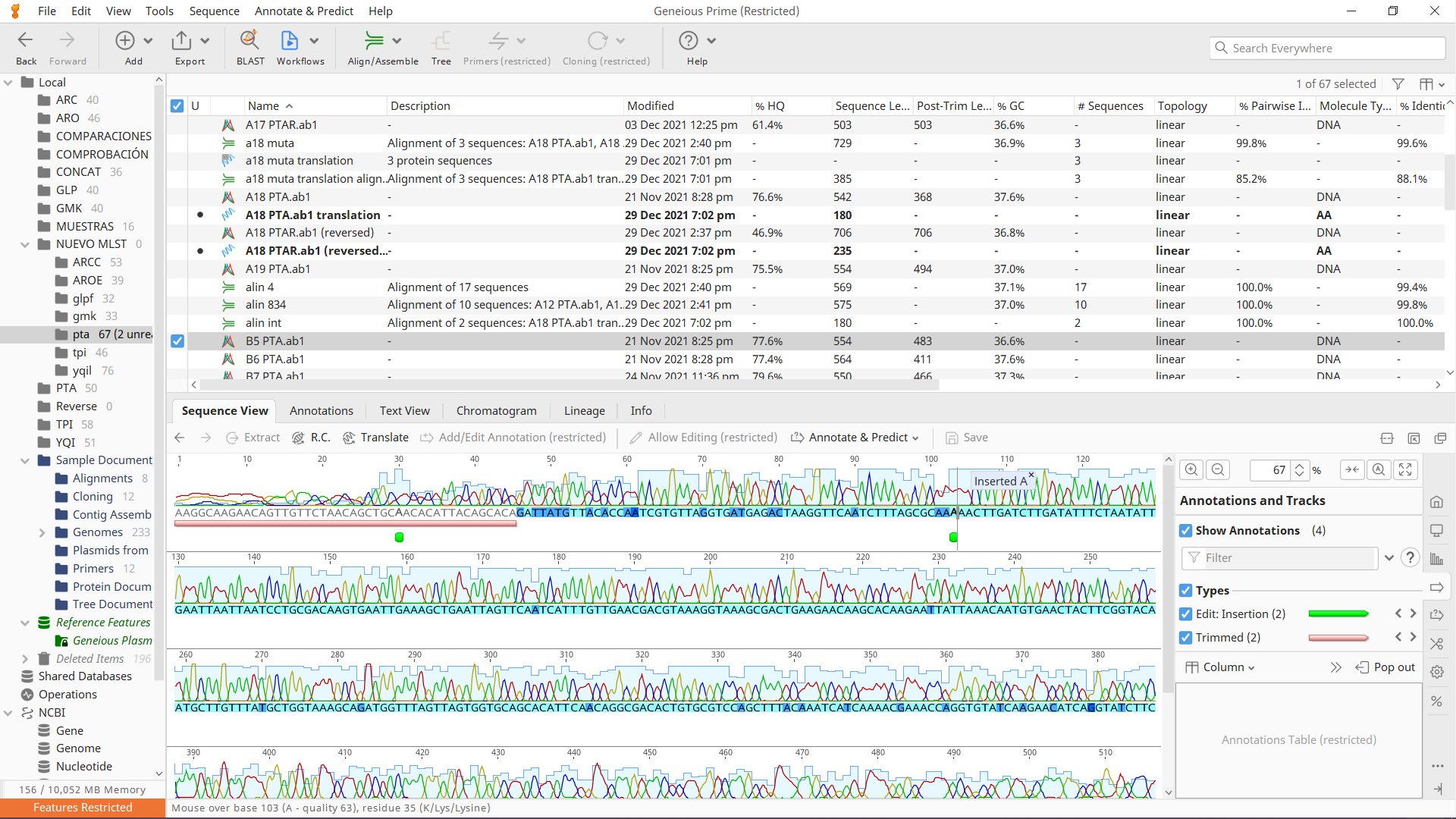 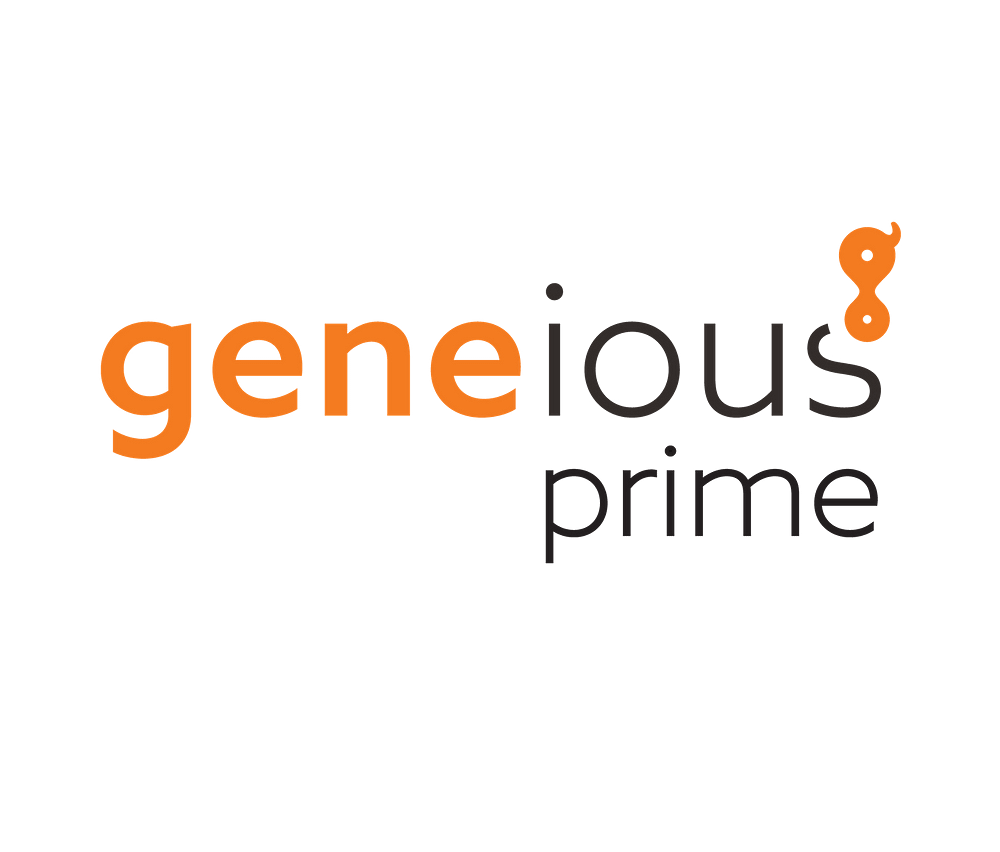 3130 Applied Biosystems
(MERCK, 2022)
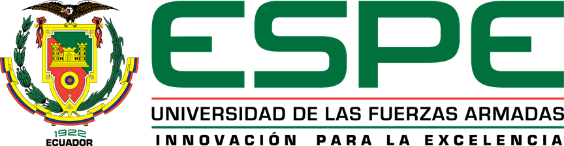 MATERIALES Y MÉTODOS
14
Identificación de Perfiles Alélicos y Secuencias Tipo
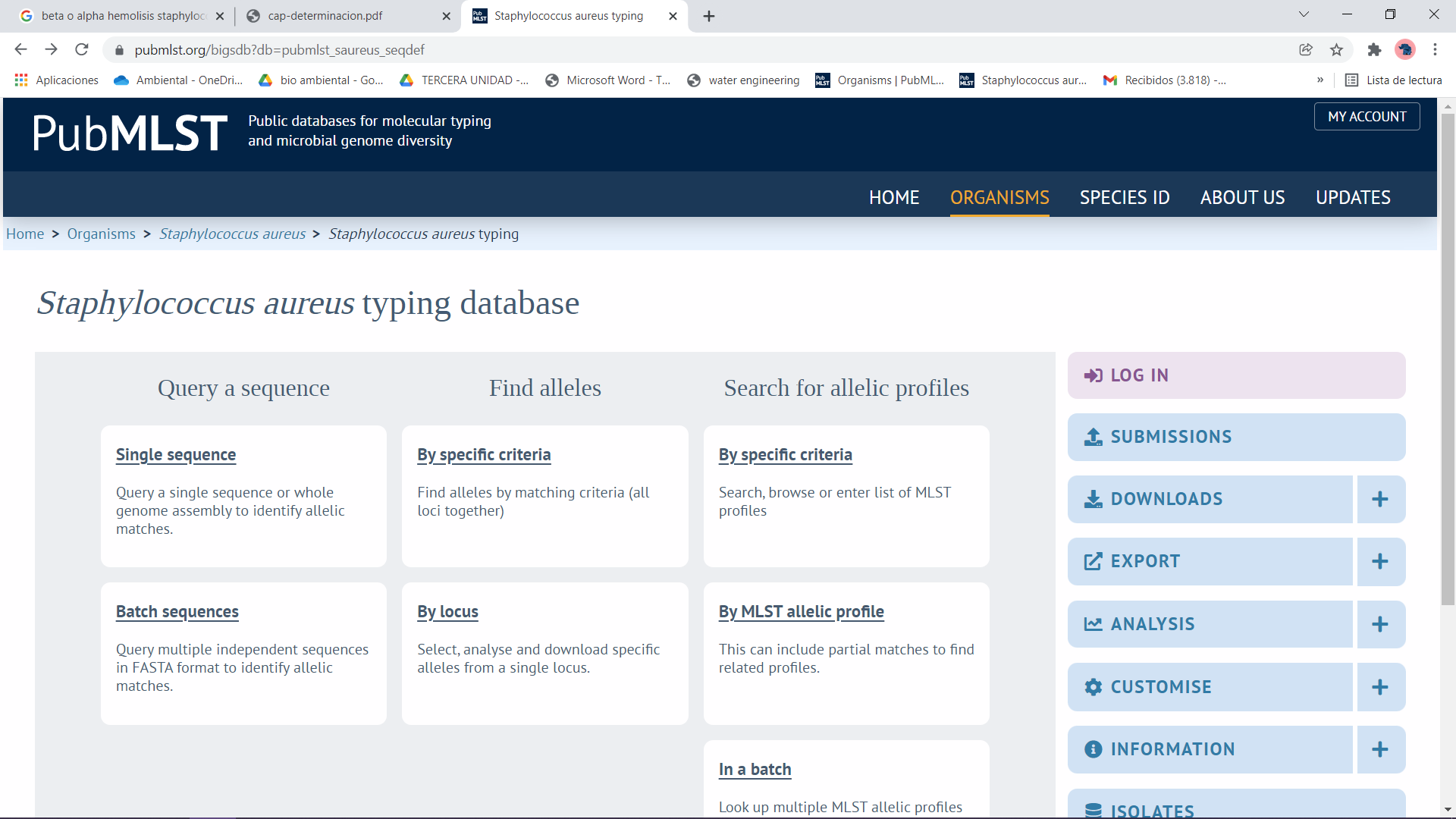 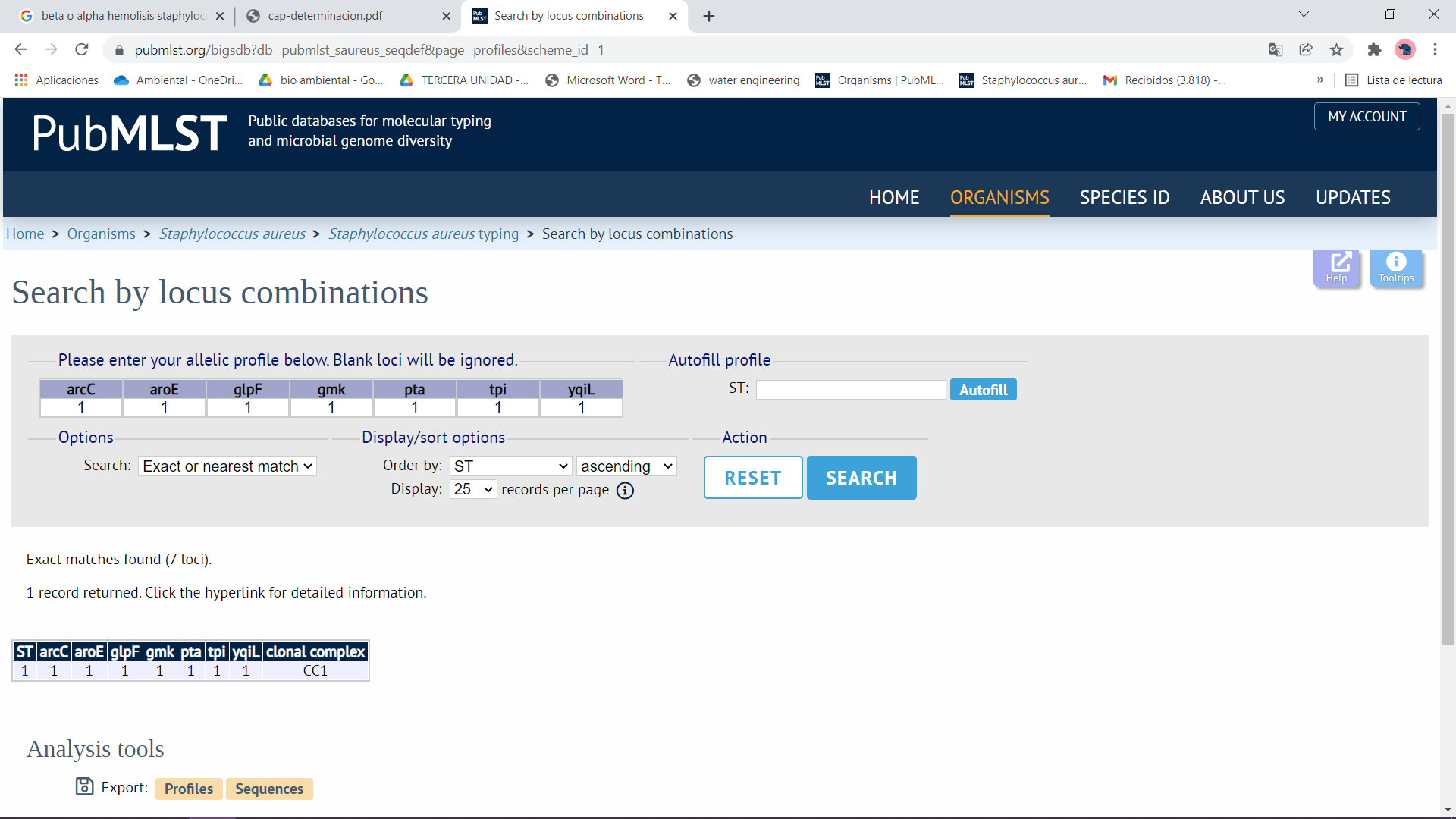 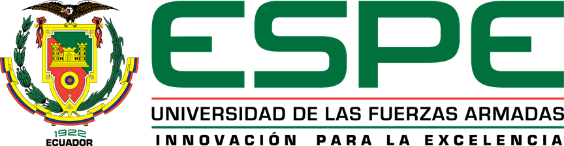 MATERIALES Y MÉTODOS
15
Análisis filogenético
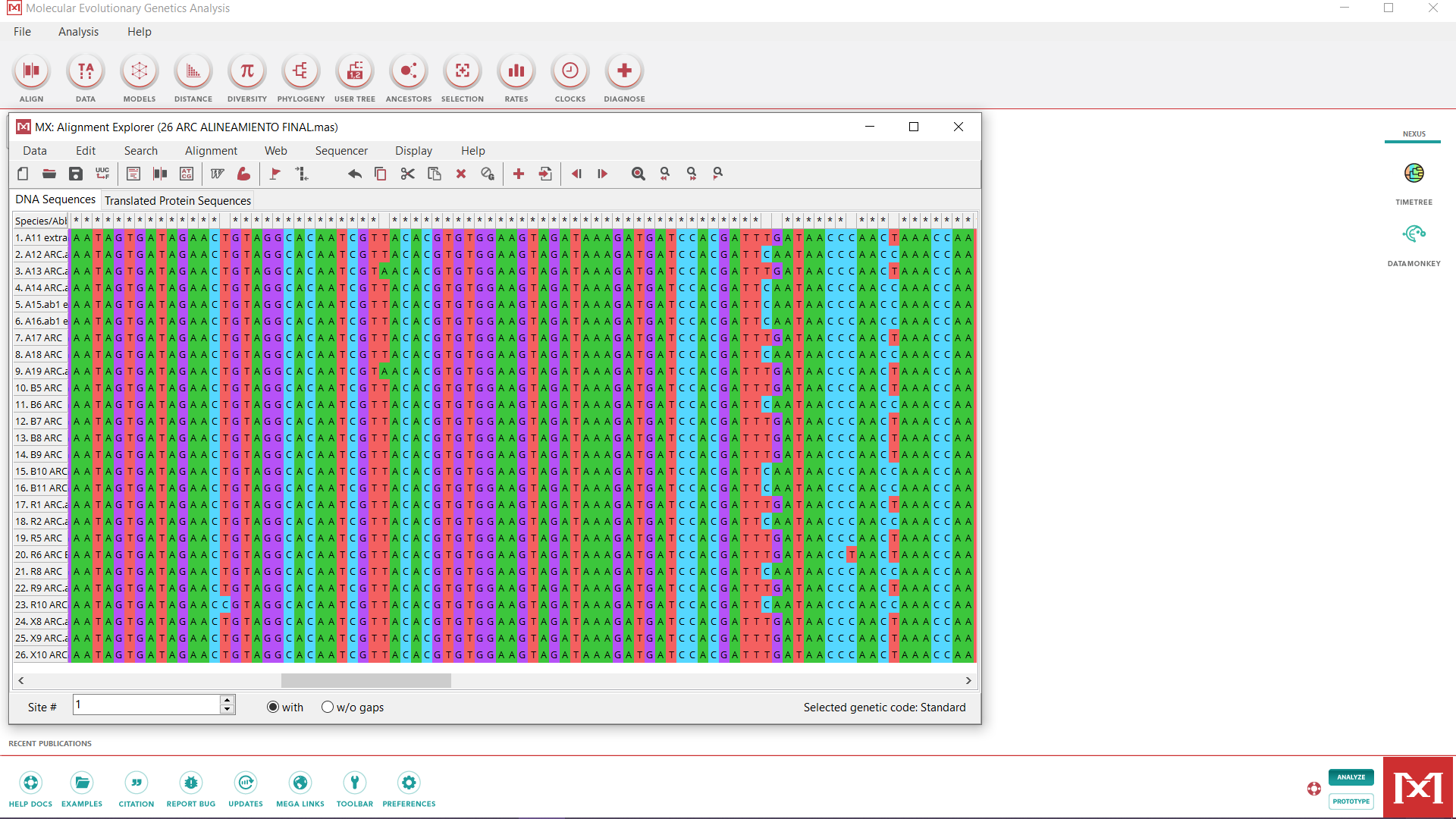 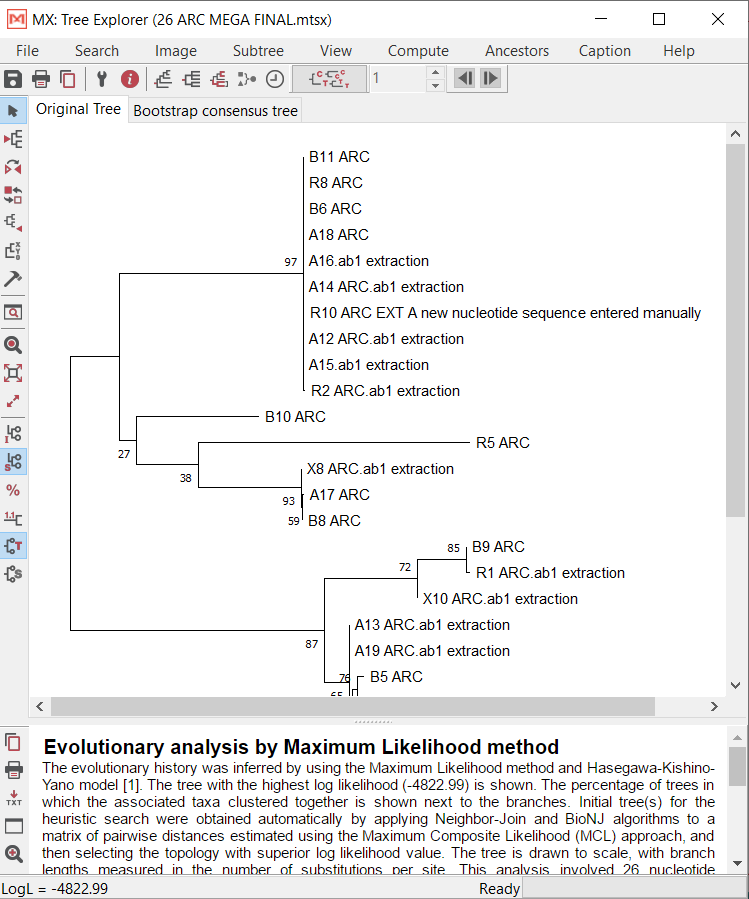 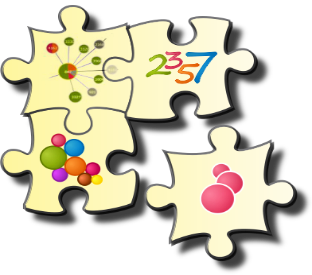 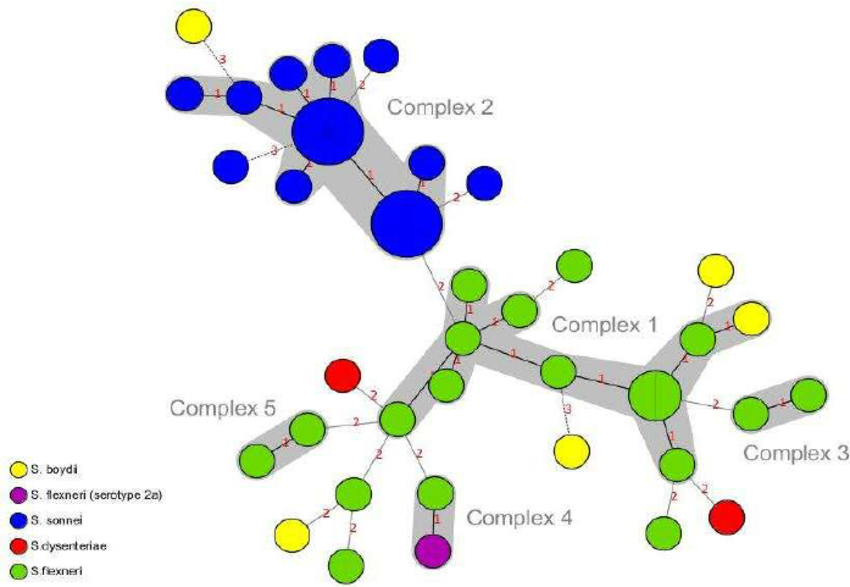 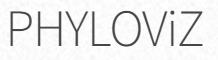 (Ranjbar, 2015)
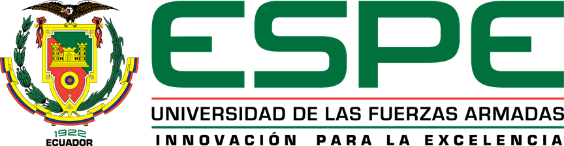 (Pattengale et al., 2010)
ÍNDICE DE CONTENIDOS
16
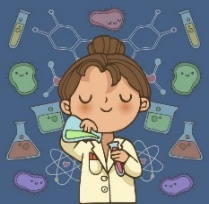 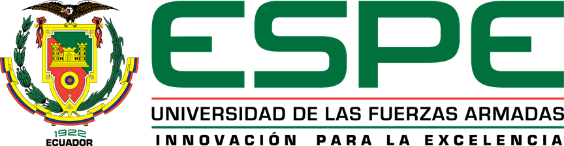 RESULTADOS Y DISCUSIÓN
17
Recuperación de aislados/ Identificación fenotípica y molecular
Figura 1
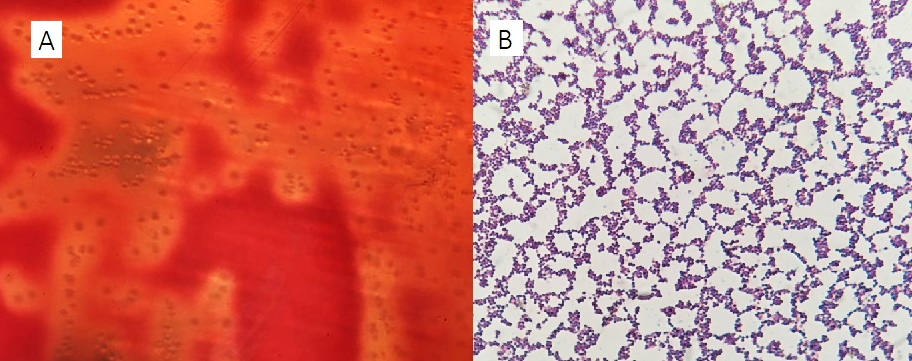 Nota. A) β-hemólisis en agar sangre al 5%. B) Muestra observada a 100X con aceite de inmersión en microscopio óptico (CX31, Olympus).
Figura 2
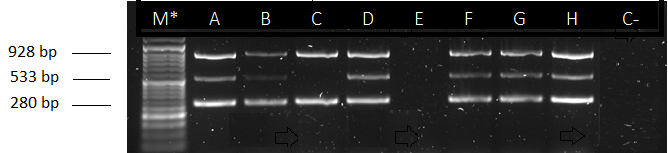 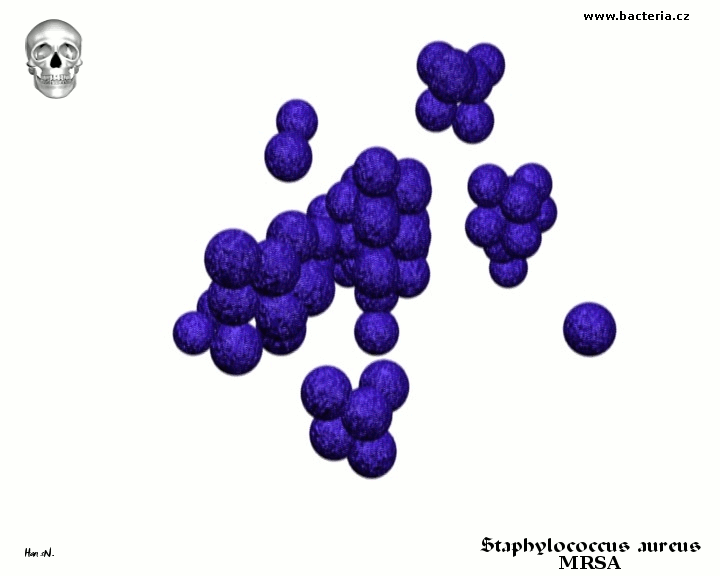 16S     928bp
mecA  533bp 
nuc     280bp
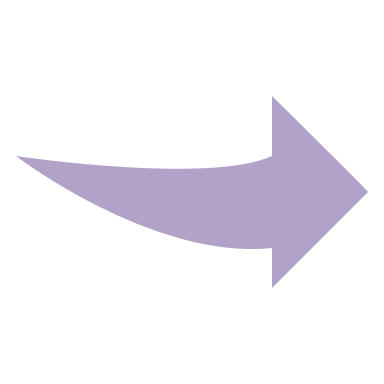 Nota. PCR multiplex en gel de agarosa. M*: Marcador molecular; A-H: Muestras; C-: Control negativo.
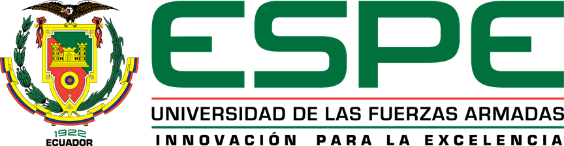 (Guo et al., 2020; Missiakas & Schneewind, 2013; Suo et al., 2018)
RESULTADOS Y DISCUSIÓN
18
PCR para amplificación de genes metabólicos
Tabla 2 Componentes para la PCR para amplificación del gen aroE
Tabla 1 Componentes de la PCR para amplificación de genes arcC, gmk, pta, glpF,tpiA, yqi
Tabla 3 Programa empleado en el termociclador para realizar la PCR para amplificación de genes metabólicos
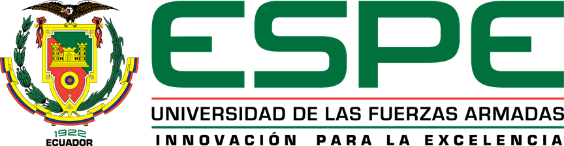 RESULTADOS Y DISCUSIÓN
19
PCR para amplificación de genes metabólicos
Amplicones obtenidos para gen arcC
Amplicones obtenidos para gen glpF
Figura 3
Figura 4
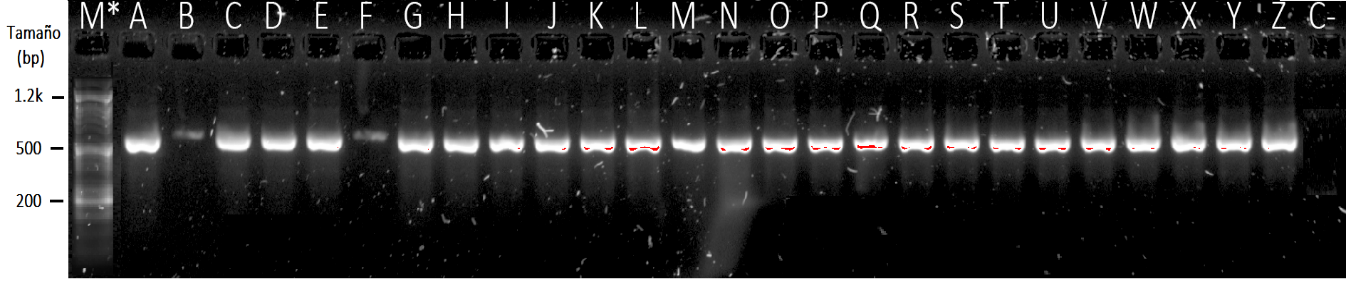 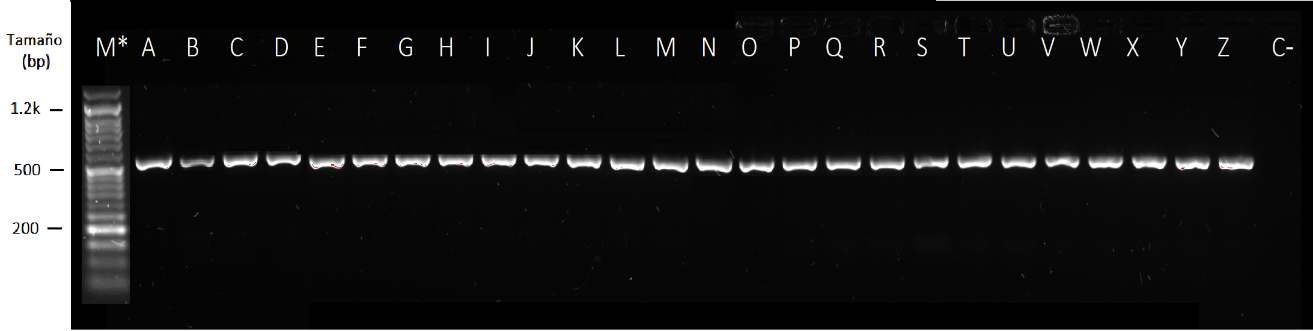 Nota. Gel de agarosa al 2%. M*: Marcador molecular de 100bp; C-: Control negativo de la PCR; A-Z: Muestras.
Nota. Gel de agarosa al 2%. M*: Marcador molecular de 100bp; C-: Control negativo de la PCR; A-Z: Muestras.
Amplicones obtenidos para gen aroE
Amplicones obtenidos para gen gmk
Figura 6
Figura 5
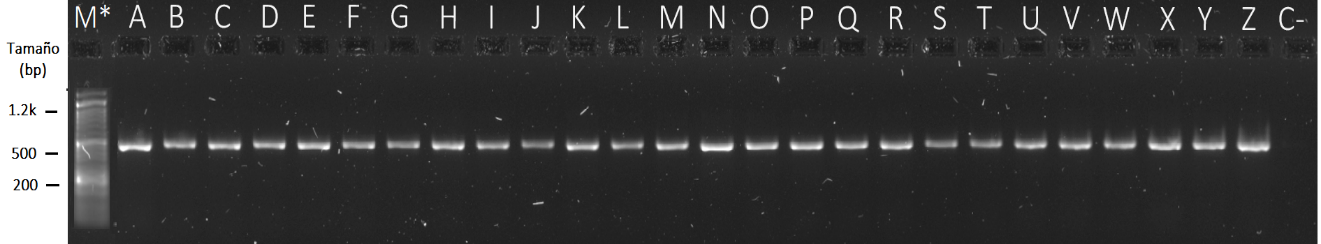 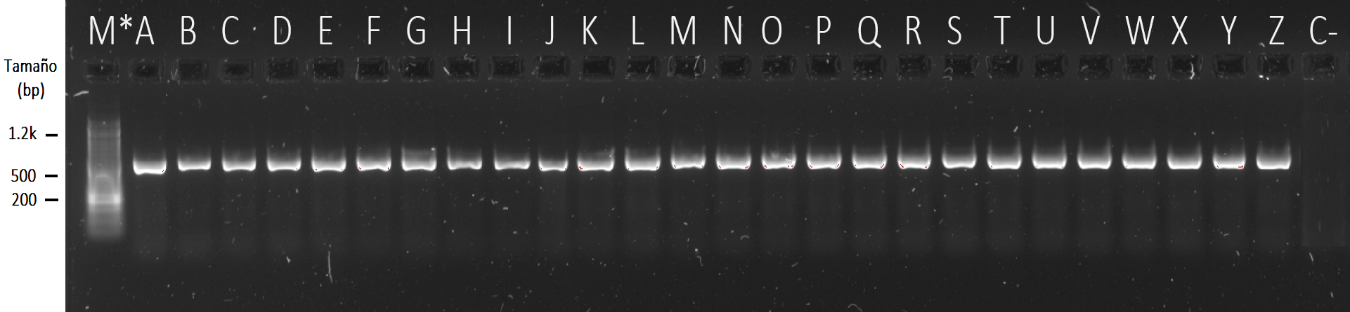 Nota. Gel de agarosa al 2%. M*: Marcador molecular de 100bp; C-: Control negativo de la PCR; A-Z: Muestras.
Nota. Gel de agarosa al 2%. M*: Marcador molecular de 100bp; C-: Control negativo de la PCR; A-Z: Muestras.
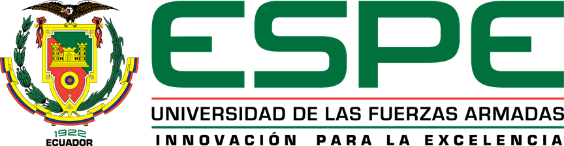 RESULTADOS Y DISCUSIÓN
20
PCR para amplificación de genes metabólicos
Amplicones obtenidos para gen yqiL
Amplicones obtenidos para gen pta
Figura 8
Figura 7
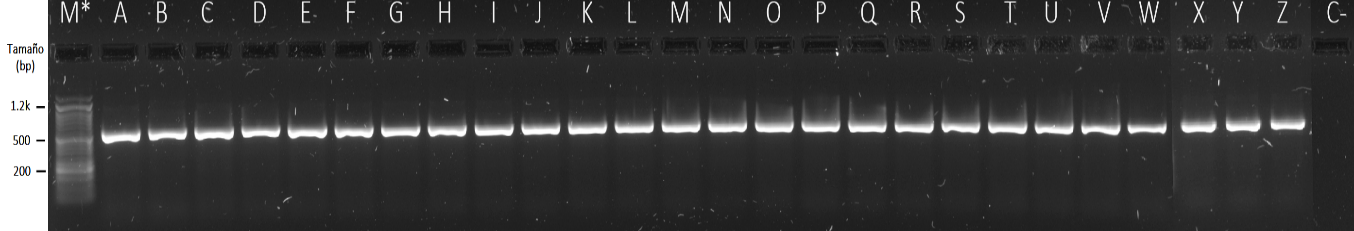 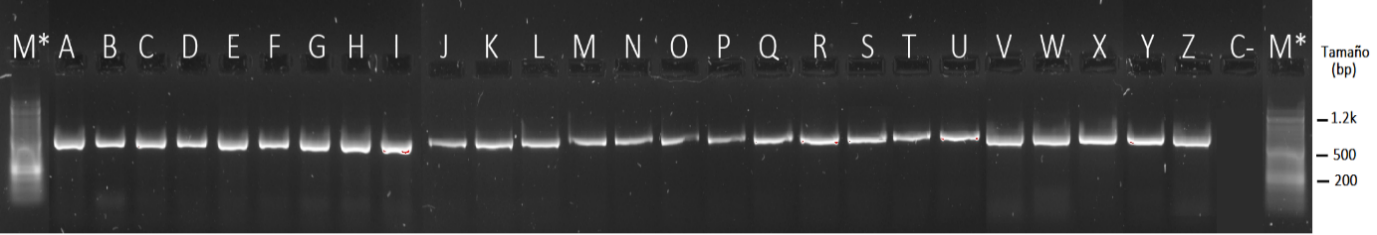 Nota. Gel de agarosa al 2%. M*: Marcador molecular de 100bp; C-: Control negativo de la PCR; A-Z: Muestras.
Nota. Gel de agarosa al 2%. M*: Marcador molecular de 100bp; C-: Control negativo de la PCR; A-Z: Muestras.
Amplicones obtenidos para gen tpiA
Figura 9
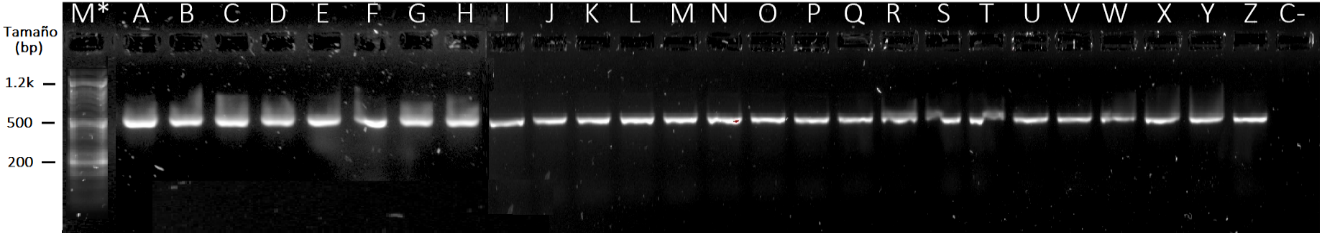 Nota. Gel de agarosa al 2%. M*: Marcador molecular de 100bp; C-: Control negativo de la PCR; A-Z: Muestras.
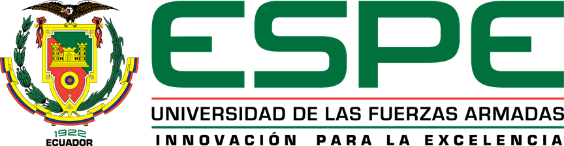 RESULTADOS Y DISCUSIÓN
21
Secuenciación Sanger
Figura 10
Figura 11
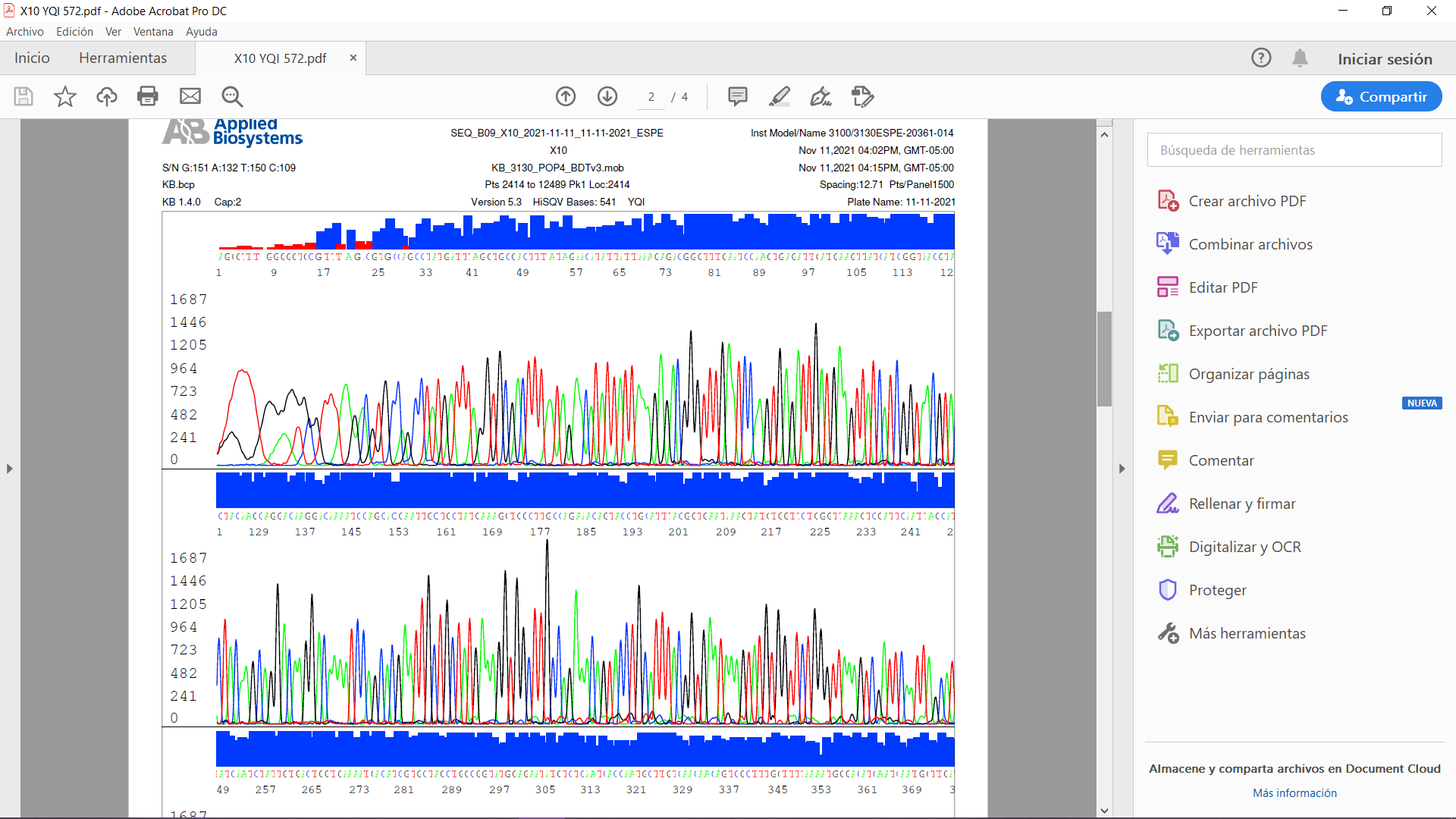 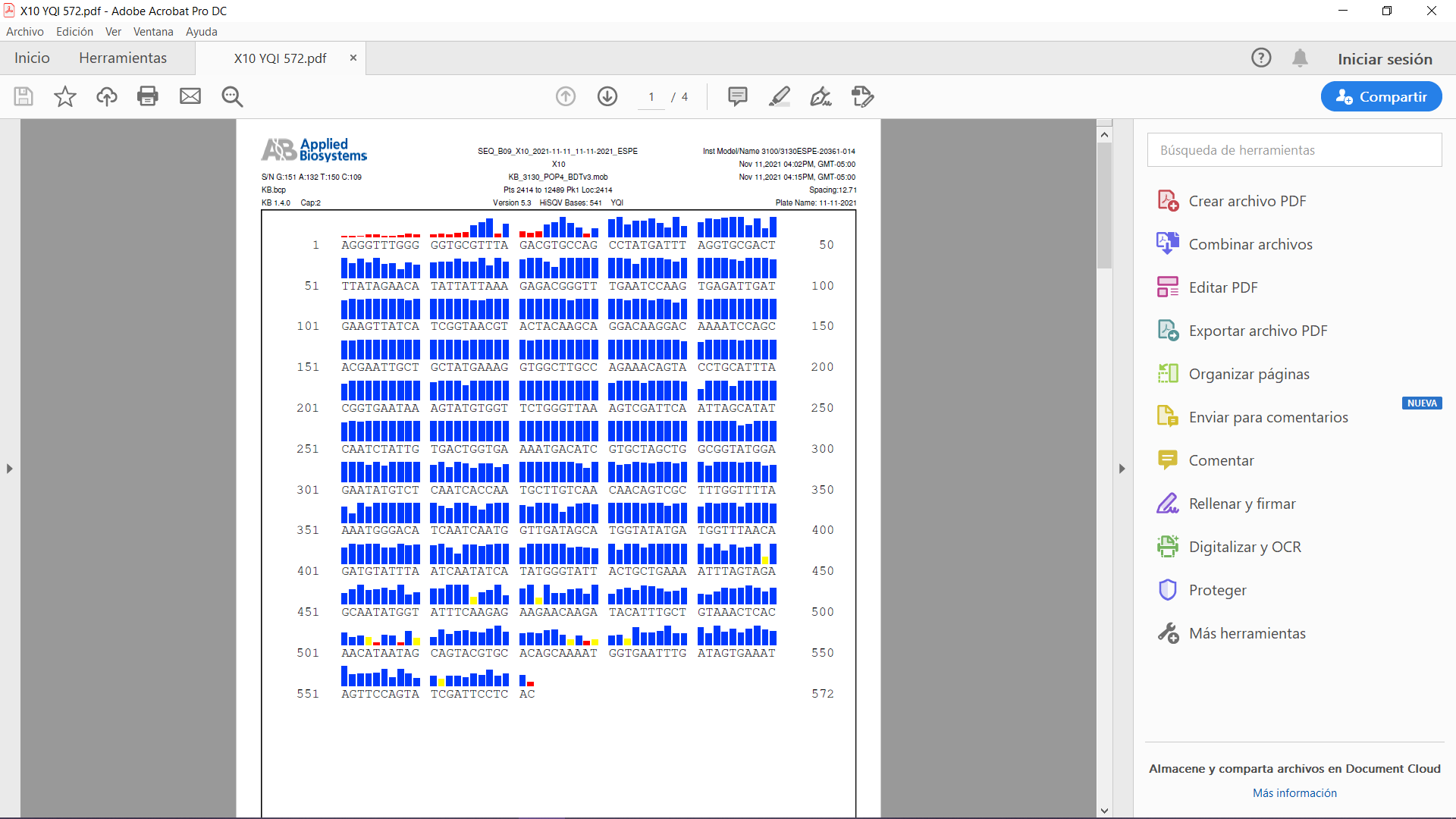 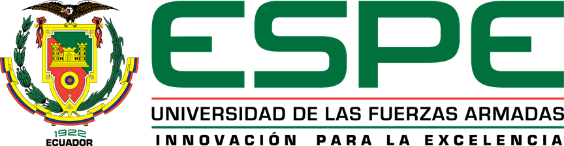 RESULTADOS Y DISCUSIÓN
22
Tabla 4
Tabla 5
Identificación de Perfiles Alélicos y Secuencias Tipo
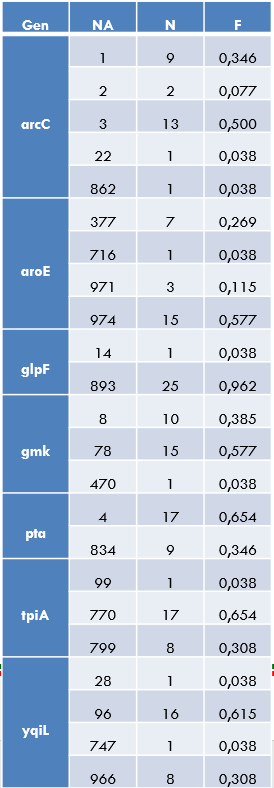 Tabla 6
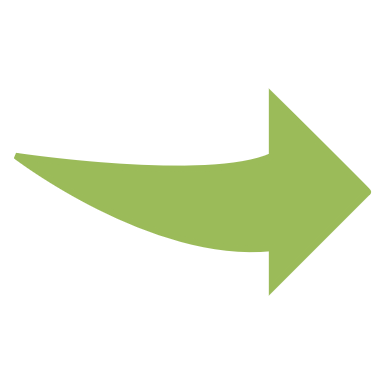 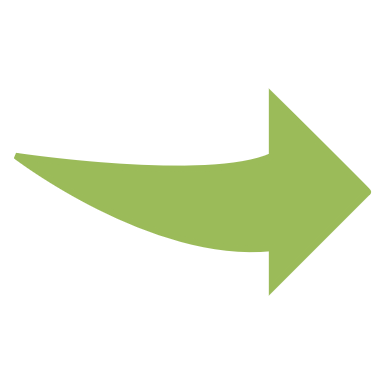 (Enright et al., 2000; Jolley et al., 2018; Polveiro et al., 2021)
RESULTADOS Y DISCUSIÓN
23
Figura 12
Variante alélica con mutación puntual en nucleótido 173 del gen aroE en muestra X8
Identificación de mutaciones
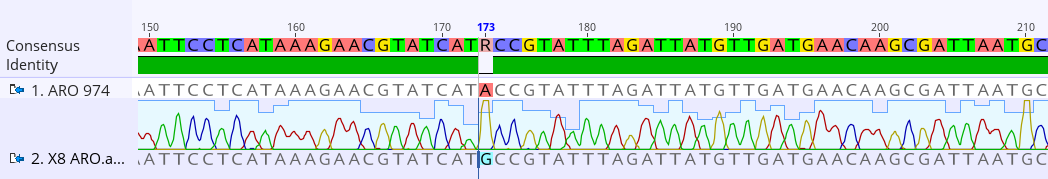 Figura 14
Traducción de mutación en gen aroE de muestra X8 comparada con alelo de referencia 974
Variante alélica con mutación puntual en el nucleótido 500 del gen pta en muestra A18
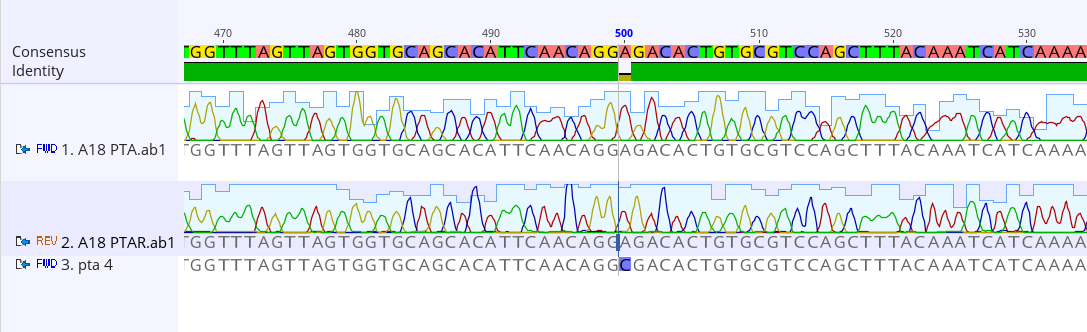 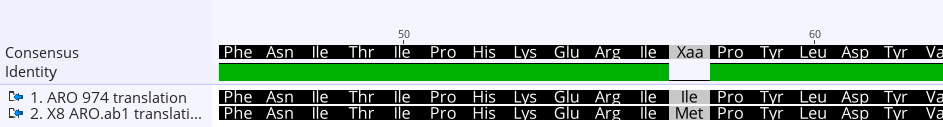 Figura 13
Variante alélica con mutación puntual en el nucleótido 326 del gen pta en la muestra R1
Traducción de mutación en gen pta de muestra A18 comparada con alelo de referencia 4
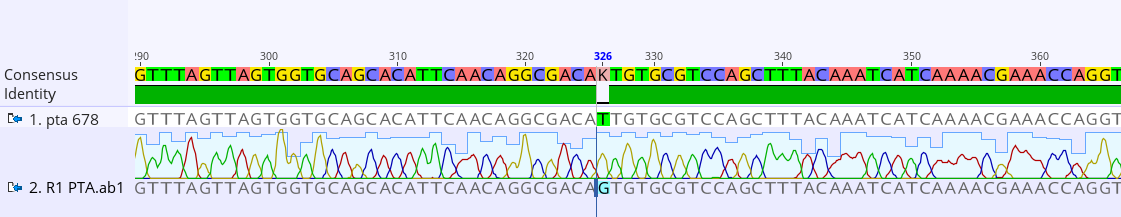 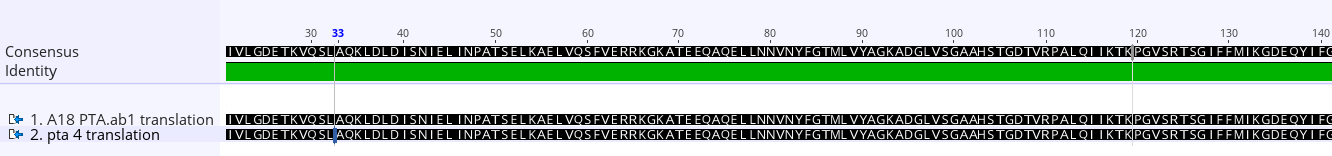 Traducción de mutación en gen pta de muestra R1 comparada con alelo de referencia 678
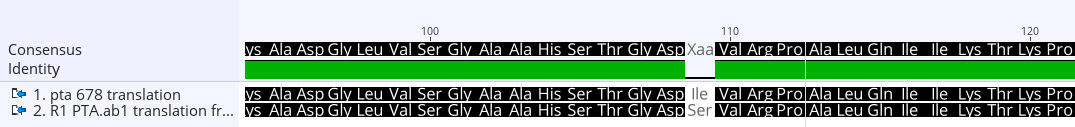 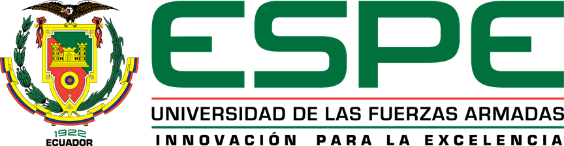 (Acker et al., 2019; Salazar et al. 2020)
RESULTADOS Y DISCUSIÓN
24
Análisis filogenético
Figura 18
Figura 15
Figura 17
Figura 16
Árbol filogenético para gen aroE
Árbol filogenético para gen gmk
Árbol filogenético para gen arcC
Árbol filogenético para gen glpF
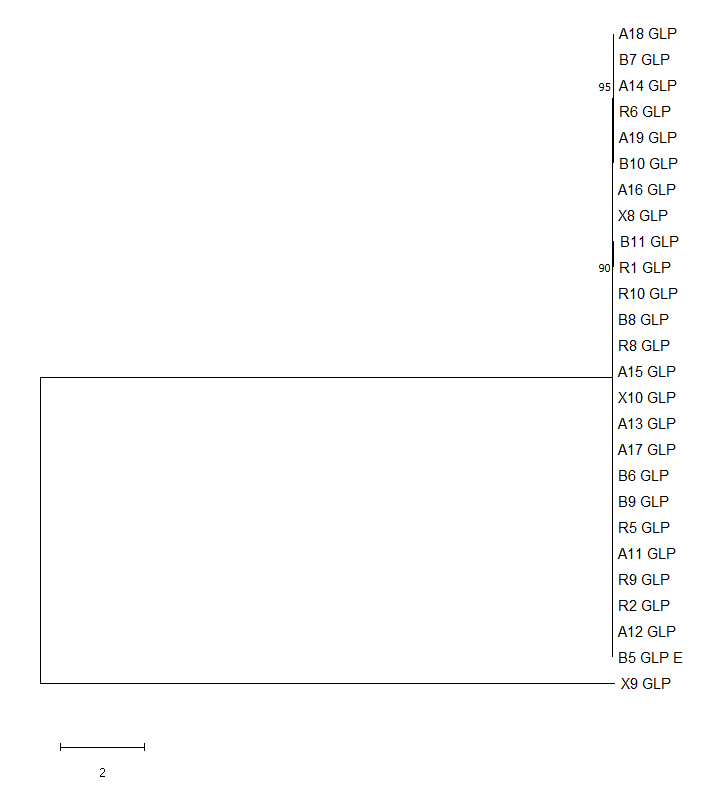 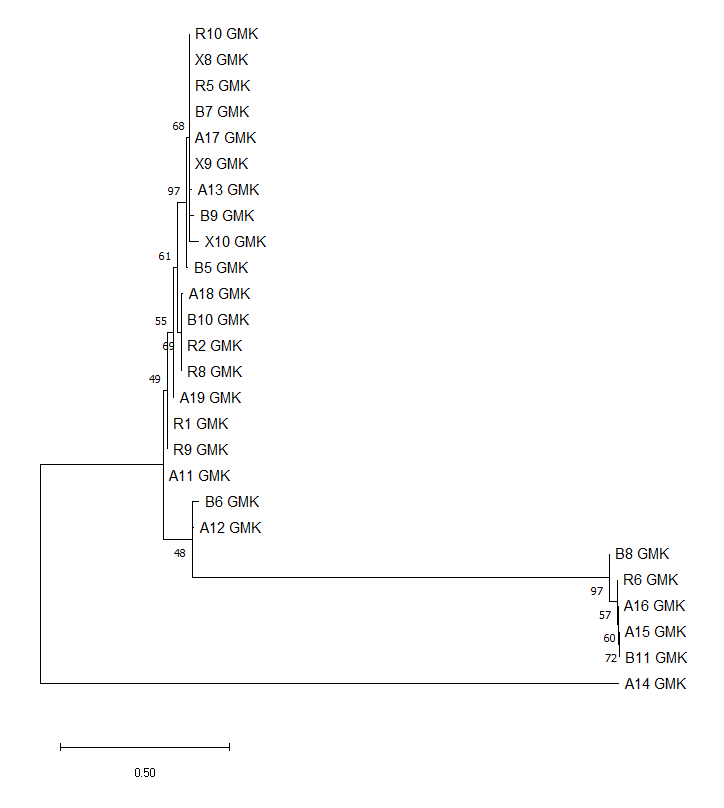 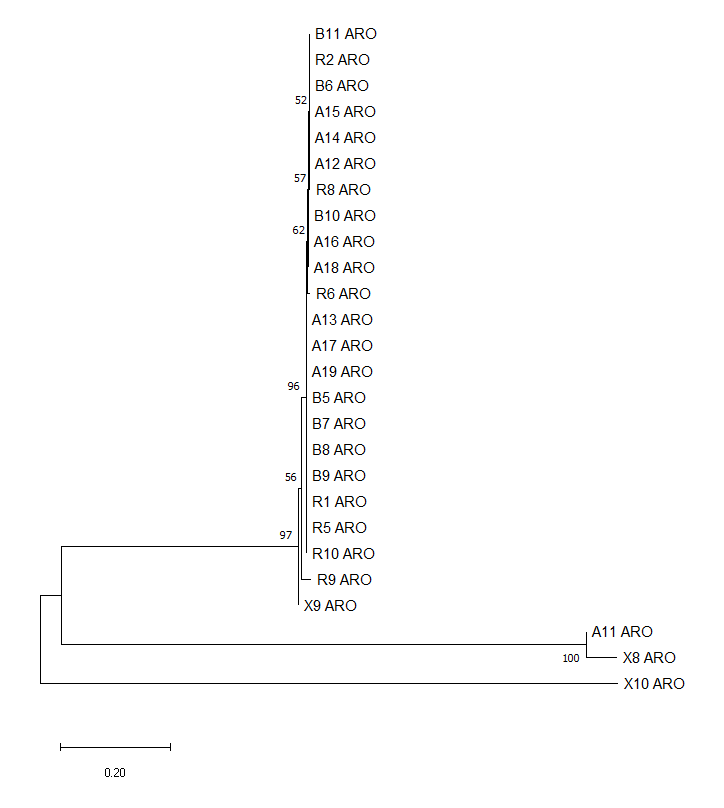 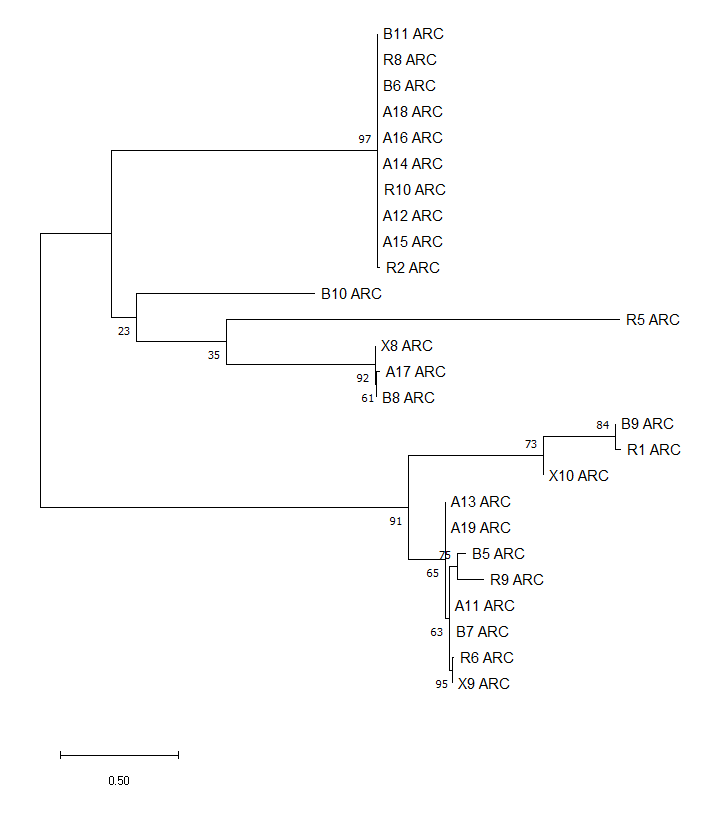 Nota. Árbol ML realizado con modelo TN93+G y 500 Bootstraps
Nota. Árbol ML realizado con modelo HKY y 500 Bootstraps
Nota. Árbol ML realizado con modelo HKY y 500 Bootstraps
Nota. Árbol ML realizado con modelo HKY y 500 Bootstraps
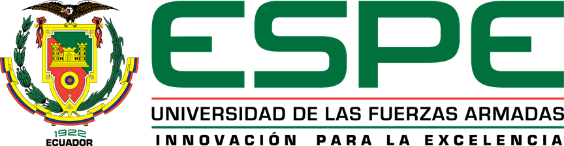 (Mao et al., 2017; Pattengale et al., 2010)
RESULTADOS Y DISCUSIÓN
25
Figura 19			    Figura 20			            Figura 21		           Figura 22
Árbol filogenético para gen pta	      Árbol filogenético para gen tpiA	             Árbol filogenético para gen yqiL	           Árbol filogenético de secuencias concatenadas
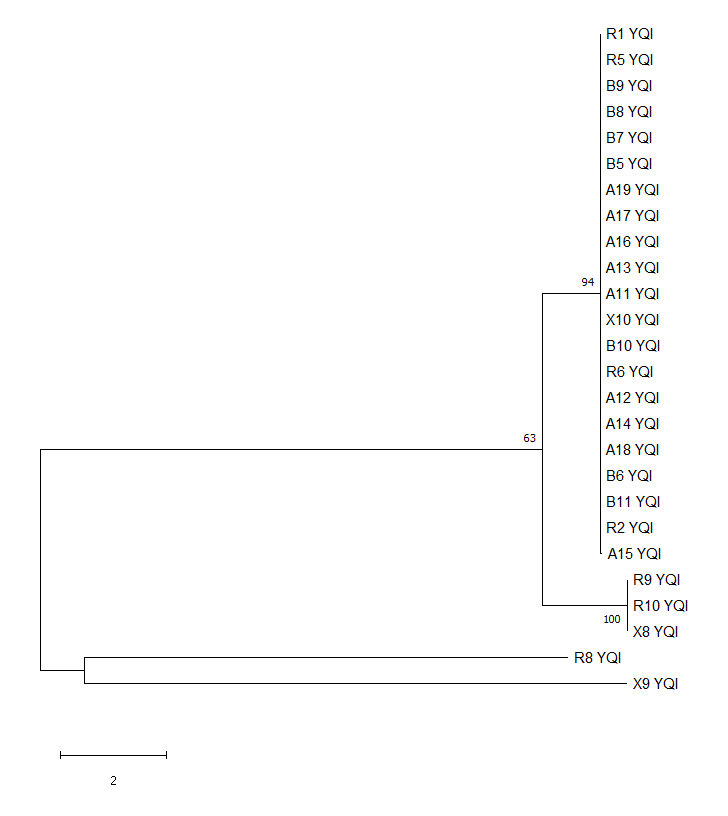 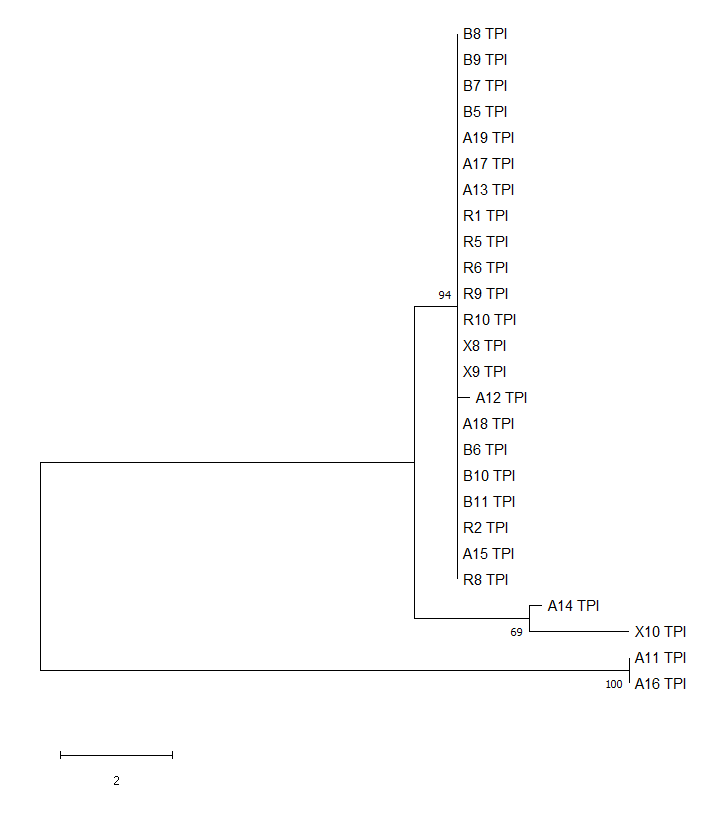 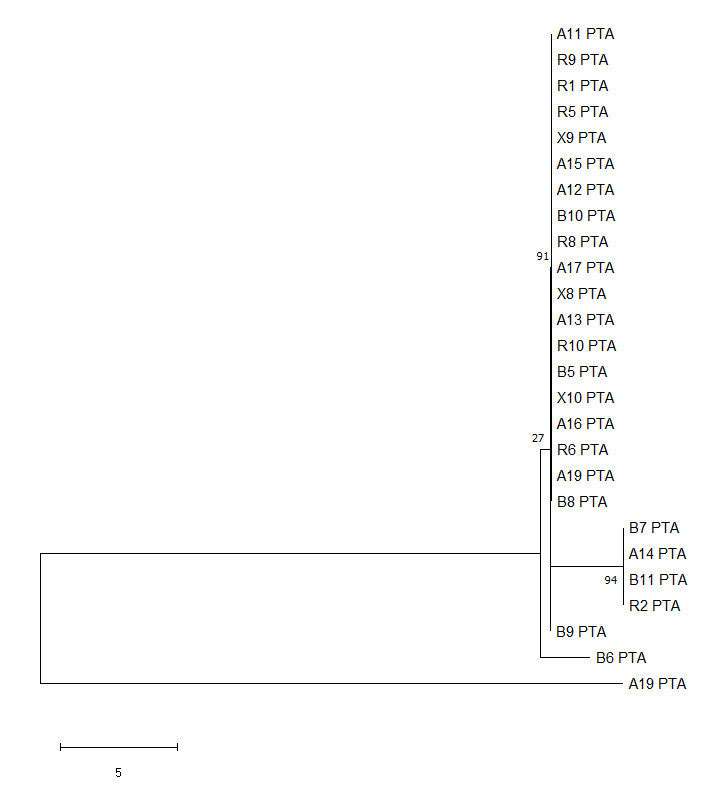 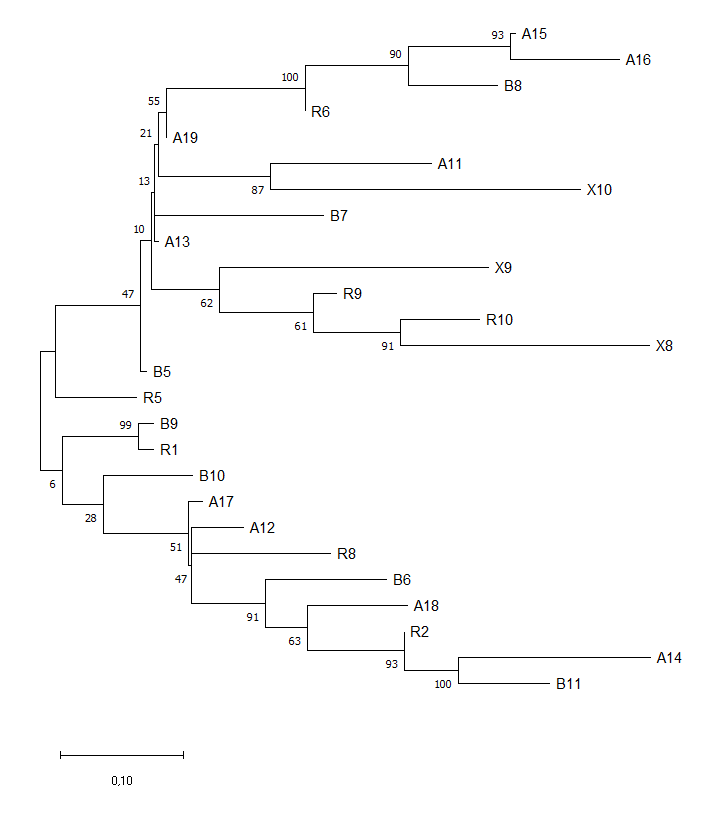 Nota. Árbol ML realizado con modelo HKY+G+I y 500 Bootstraps
Nota. Árbol ML realizado con modelo T92 y 500 Bootstraps
Nota. Árbol ML realizado con modelo HKY y 500 Bootstraps
Nota. Árbol ML realizado con modelo GTR y 500 Bootstraps
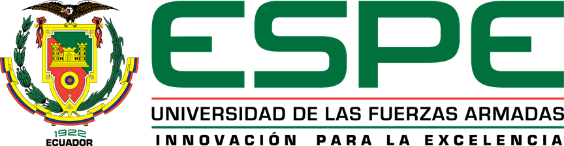 (Khan et al., 2008; Pattengale et al., 2010)
RESULTADOS Y DISCUSIÓN
26
Figura 23						Figura 24
Árbol de mínima expansión de los 26 aislados de MRSA estudiados
Árbol de mínima expansión de los 26 aislados de MRSA estudiados incluyendo clones previamente reportados en América del Sur
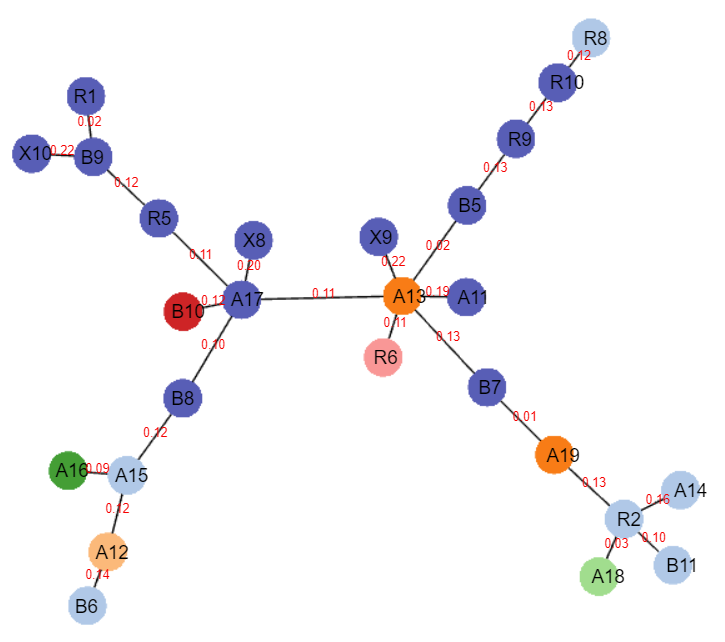 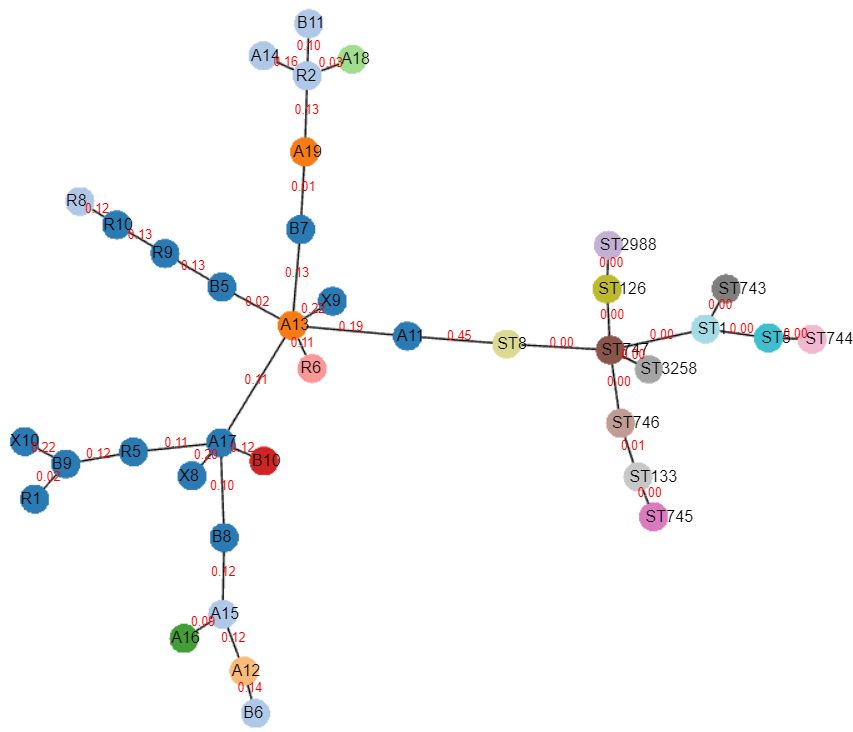 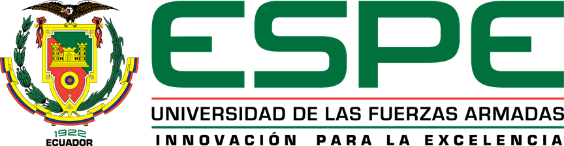 (Arévalo, 2018; Instituto de Salud Pública de Chile, 2013; Monteiro et al., 2019; Rodríguez et al., 2010, Tomatis et al., 2018; Zurita et al., 2016)
ÍNDICE DE CONTENIDOS
27
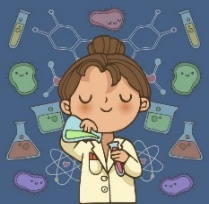 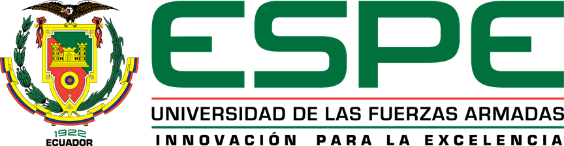 CONCLUSIONES
28
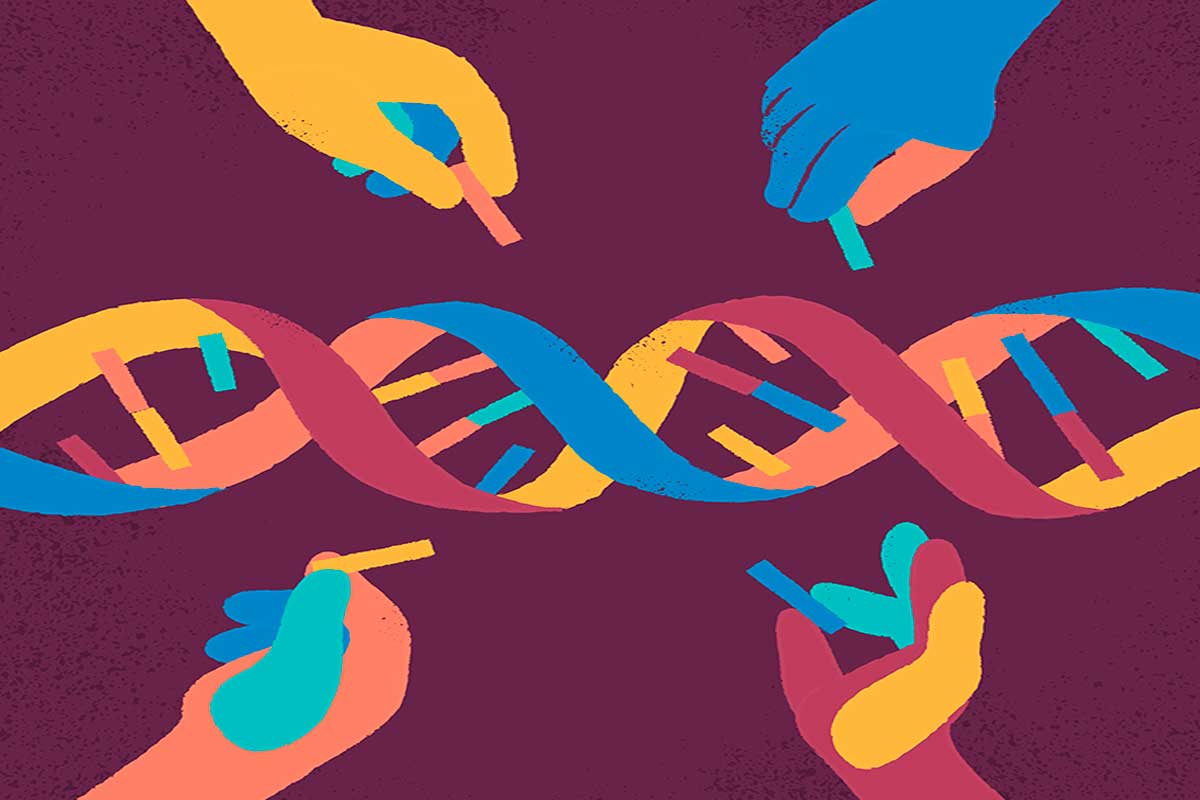 Se estandarizó el sistema MLST para la tipificación de aislados clínicos de Staphylococcus aureus resistentes a meticilina (MRSA) provenientes de infecciones sistémicas en dos hospitales de Quito, empleando la técnica de PCR end-point para los genes metabólicos arcC, aroE, glpF, gmk, pta, tpiA e yqiL.
En la purificación de los productos de la PCR de genes metabólicos se logró optimizar la cantidad de muestra necesaria para el kit PureLink® Quick PCR Purification KitTM alcanzando alta eficiencia con volúmenes de DNA de apenas 10uL.  Para el proceso de secuenciación Sanger se optimizó la reacción de secuenciación cíclica empleando 0,5µL de BigDye™ Terminator v3.1 por reacción. 
La tipificación molecular de los 26 aislados determinó la presencia de ocho nuevas secuencias tipo circulantes en el país, sin complejos clonales definidos y sin relación significativa con clones previamente descritos en la zona. Además, demostró la existencia de nuevas variantes alélicas entre las muestras evidenciada gracias a las mutaciones encontradas en alelos de los genes aroE y pta.
(Biotech, 2021)
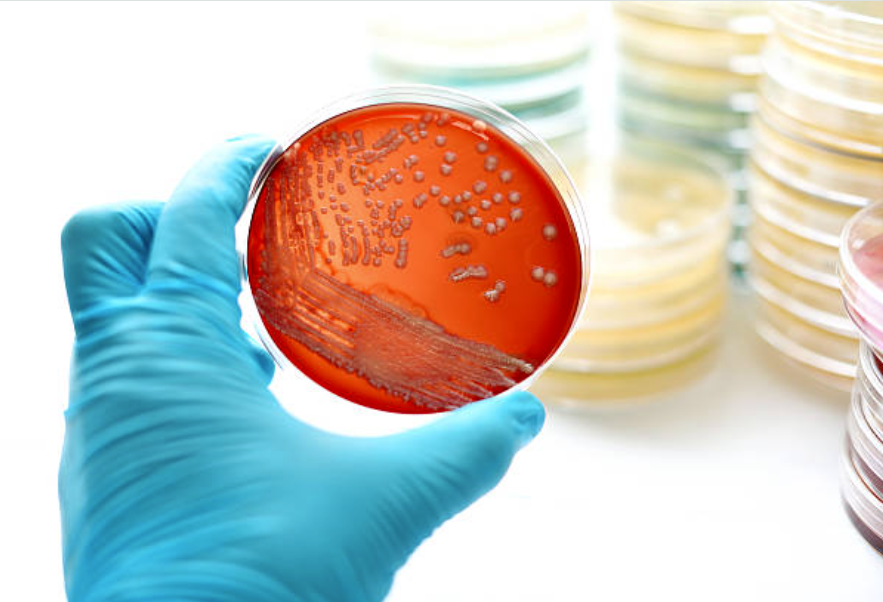 (Jarun, 2016)
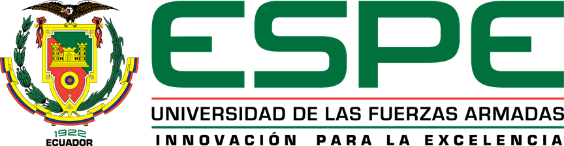 ÍNDICE DE CONTENIDOS
29
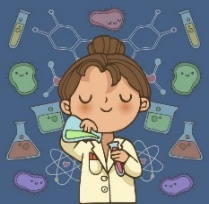 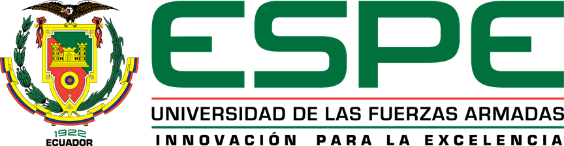 RECOMENDACIONES
30
Reportar de los perfiles alélicos y las mutaciones observadas para obtener sus números de identificación. 
Extender la investigación presente con un mayor número de muestras empleando NGS para relacionarlo con la técnica de Análisis Multilocus
Analizar la incidencia de factores clínico epidemiológicos en la tasa de mutación de los genes metabólicos descritos para MLST.
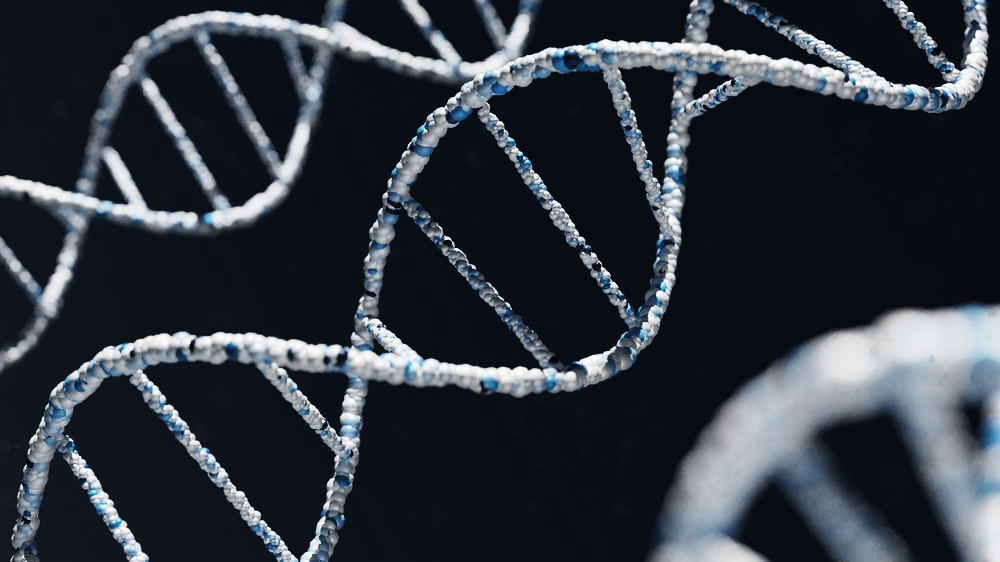 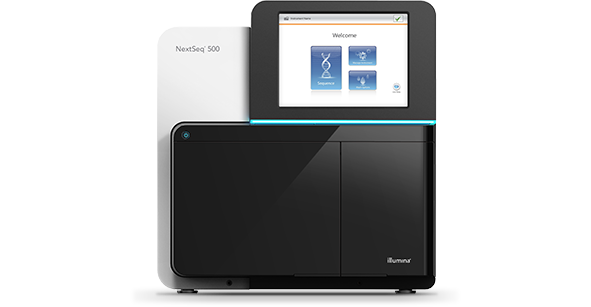 (Umoh, 2021)
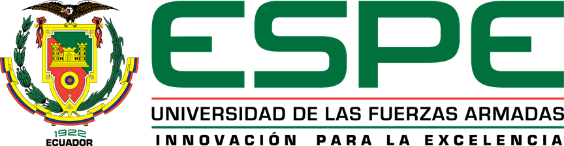 ÍNDICE DE CONTENIDOS
31
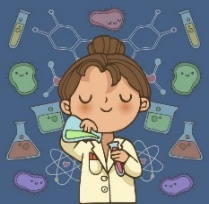 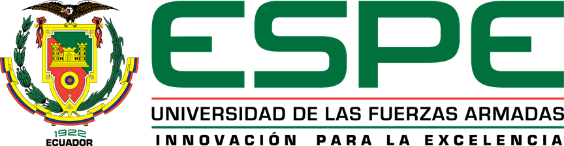 AGRADECIMIENTOS
32
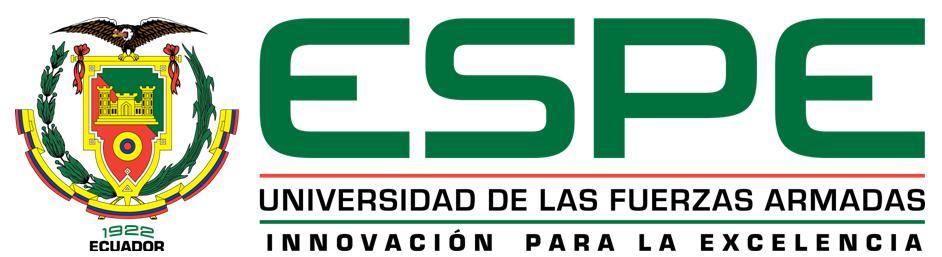 Rodrigo Marcelo Grijalva Silva, Ph.D.
Director del proyecto
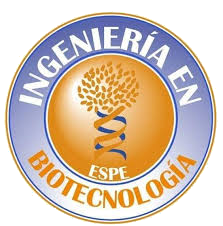 Francisco Javier Flores Flor, Ph.D.
Asesor externo
FAMILIA Y AMIGOS
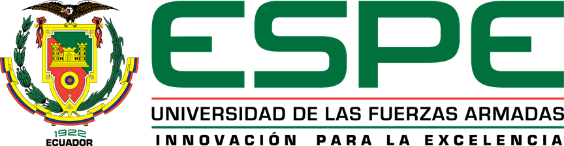